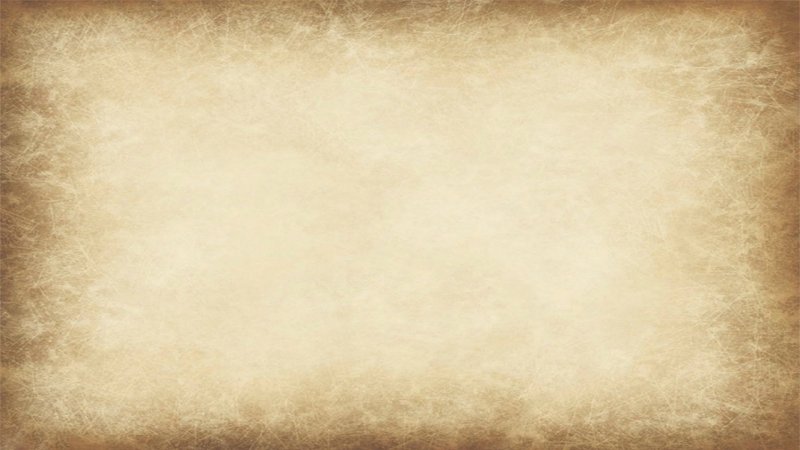 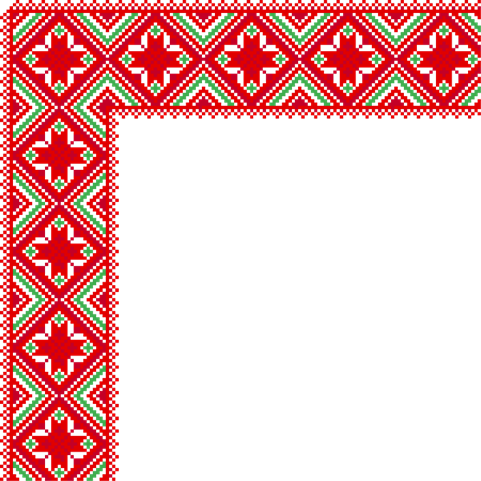 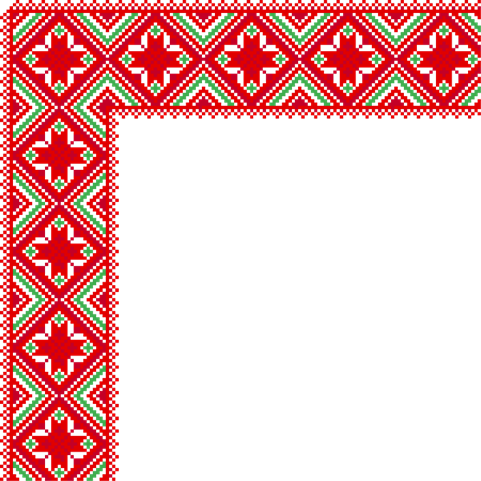 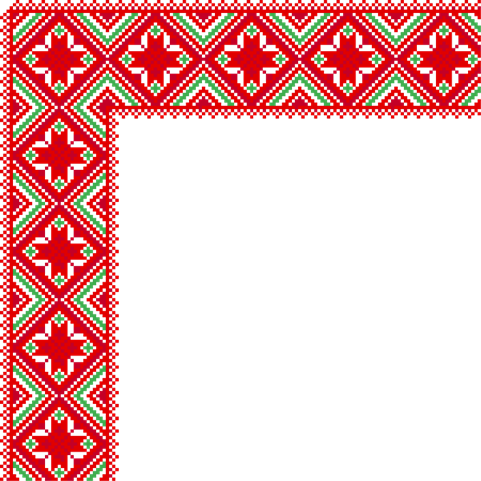 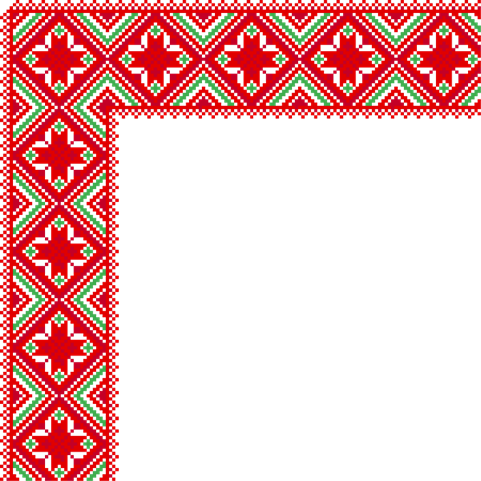 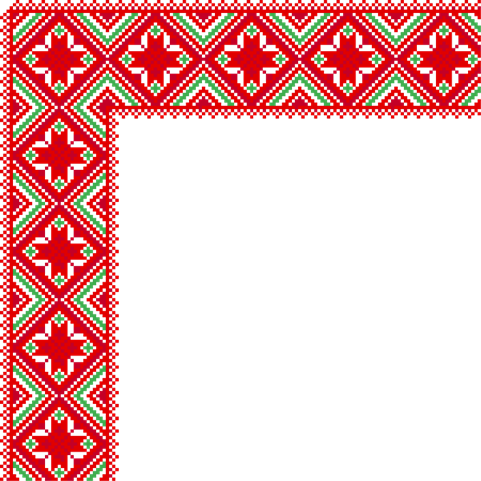 Муниципальное бюджетное дошкольное образовательное учреждение-детский сад № 451

Участник  Городского дистанционного конкурса «Богатыри земли русской»
команда «Русичи»
«Богатыри в искусстве»
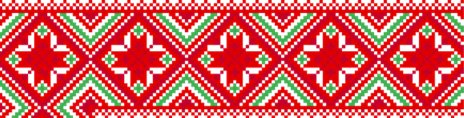 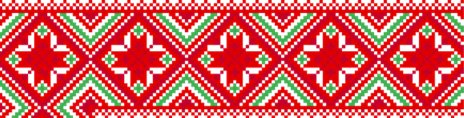 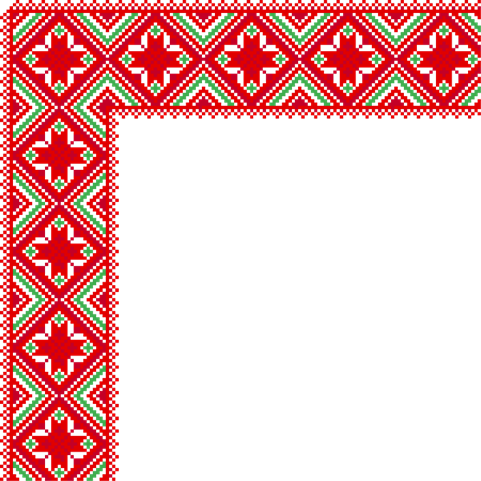 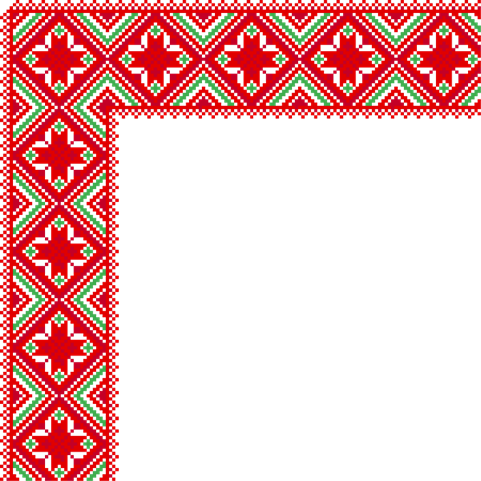 Руководители команды:
воспитатель                                                        Крутикова Татьяна Викторовна
музыкальный руководитель:                Вихарева Анастасия Андреевна
Екатеринбург, 2023 г.
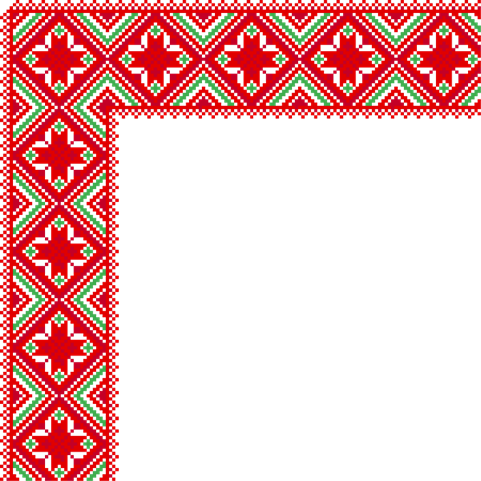 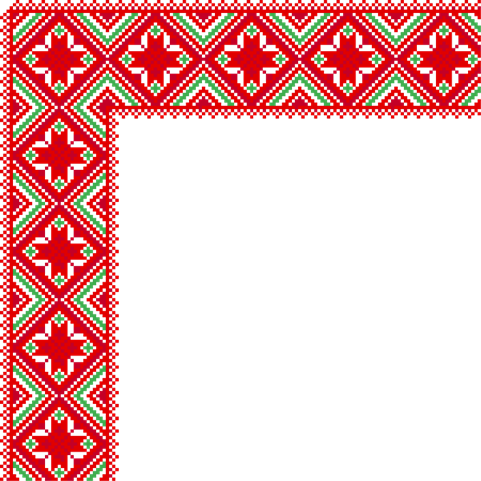 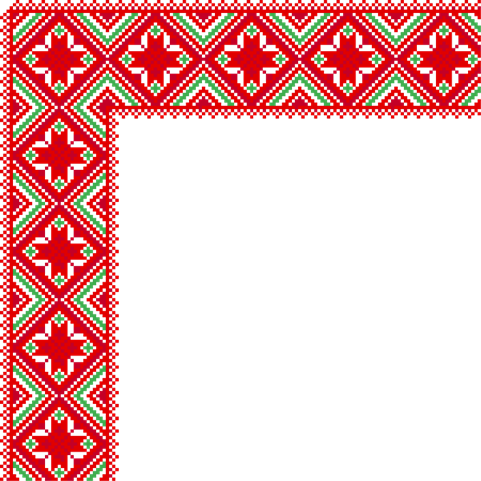 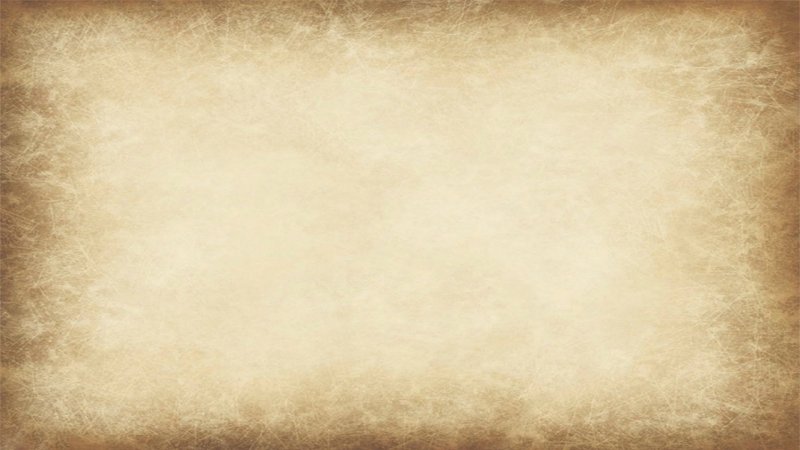 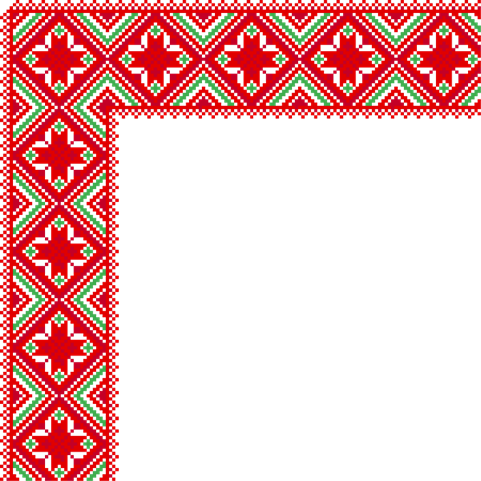 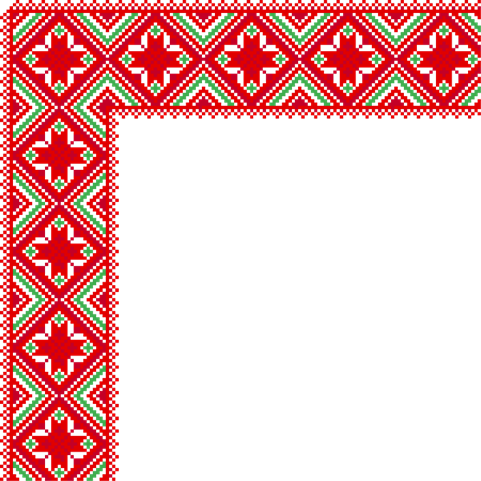 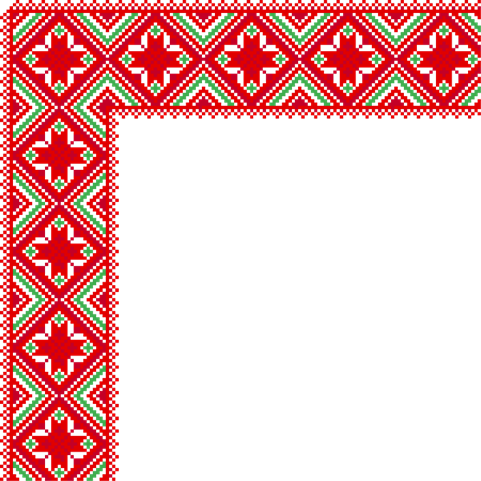 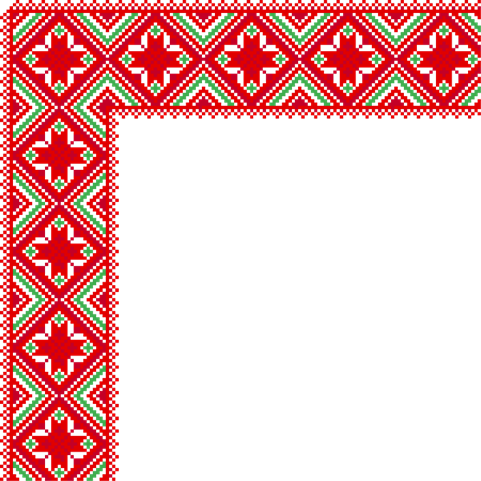 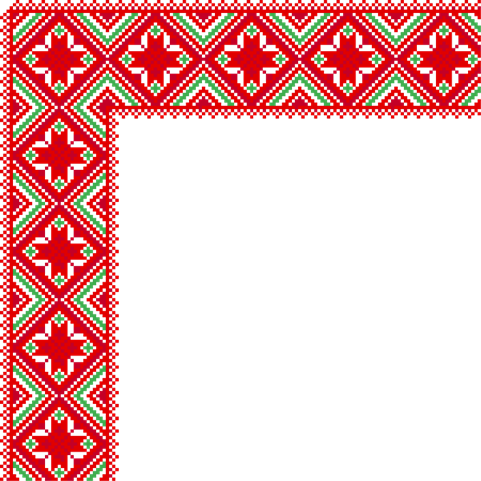 Просмотр презентации «Богатыри в искусстве»                                                 Цель: Приобщение старших дошкольников к истокам национальной культуры через знакомство с русским фольклором»
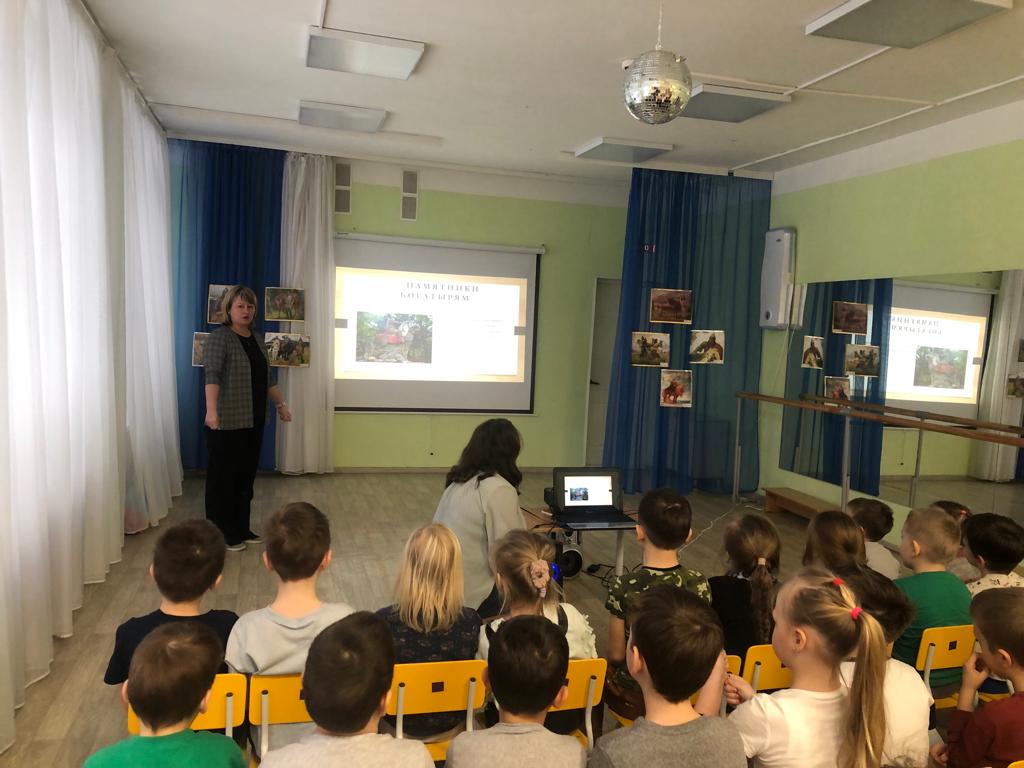 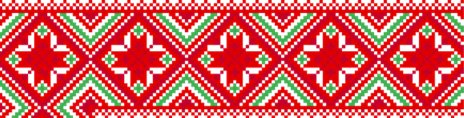 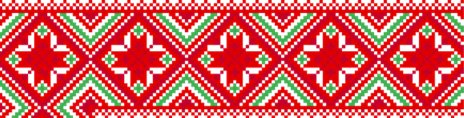 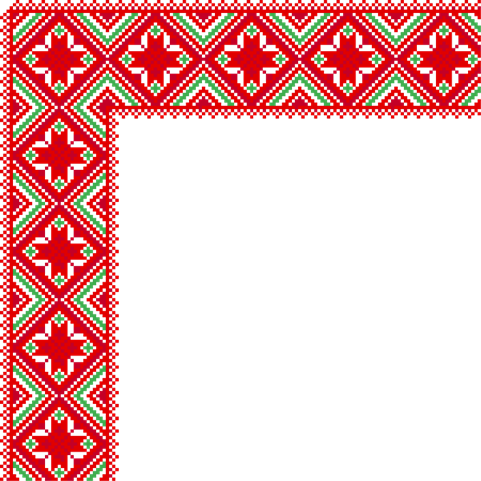 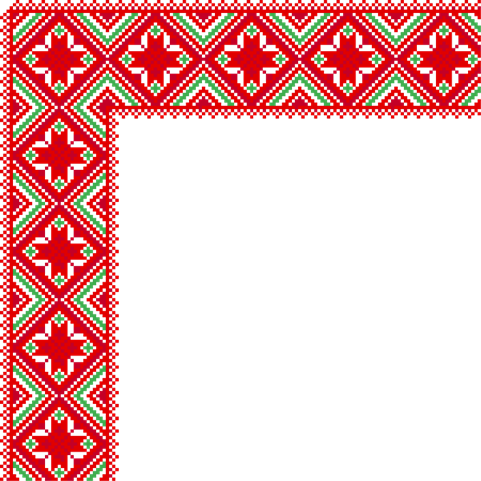 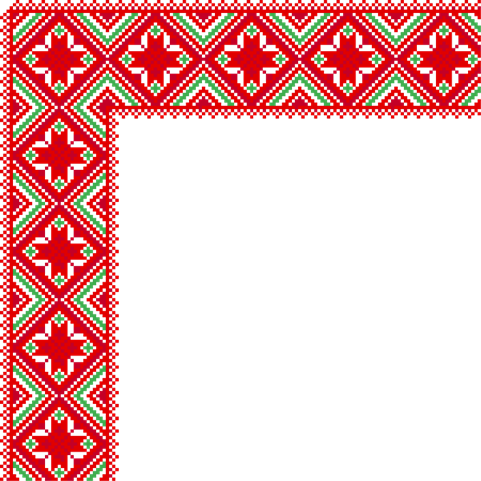 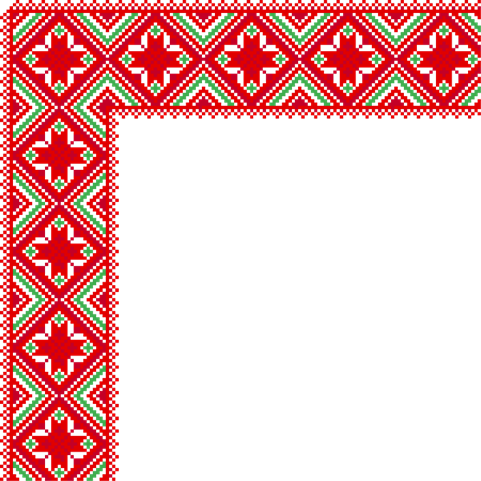 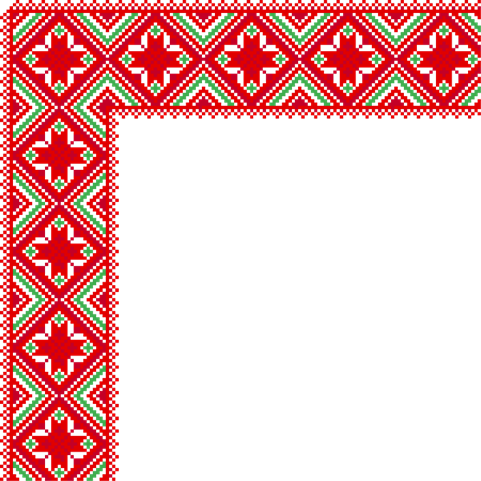 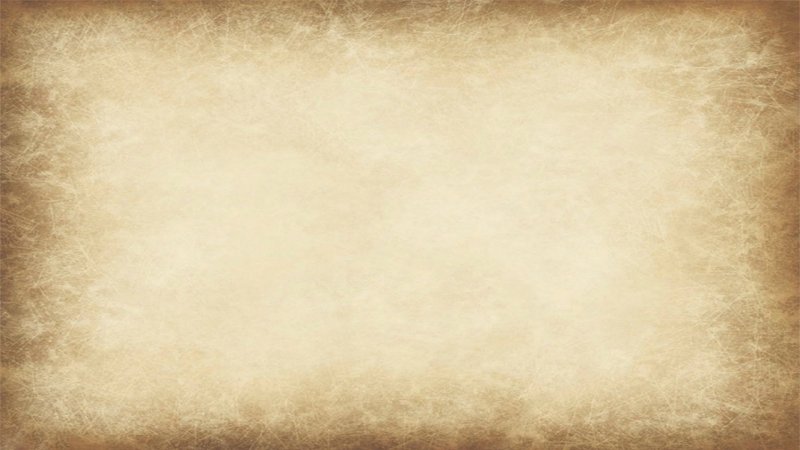 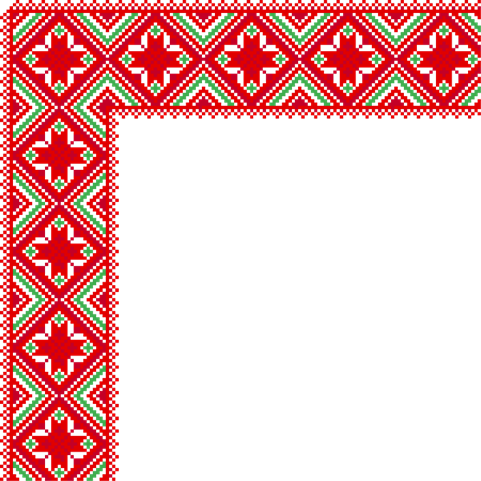 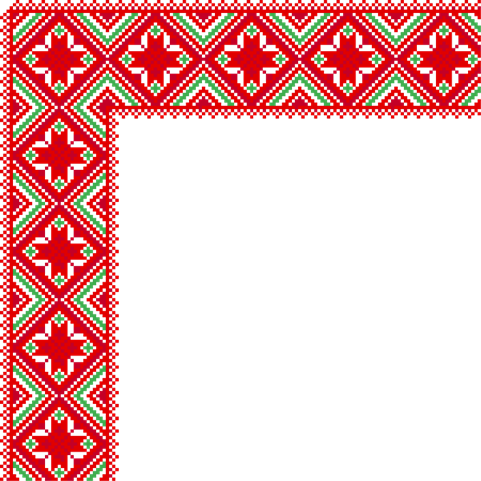 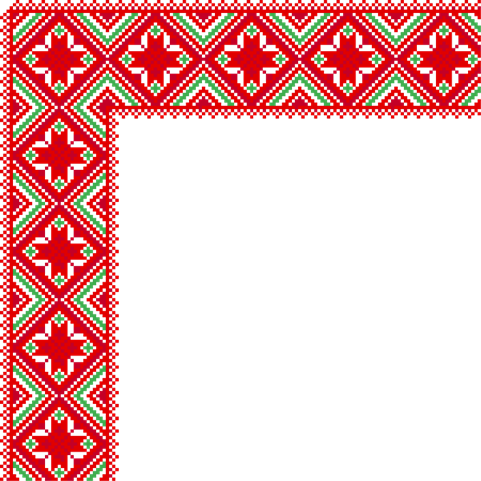 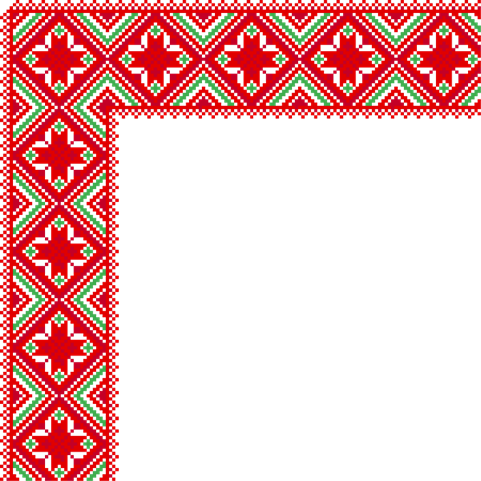 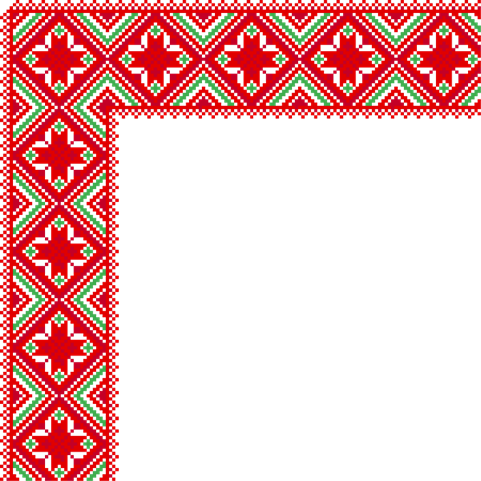 Защита проекта «Былинные герои богатыри Руси» 
Цель: развивать патриотические чувства детей на основе знакомства с героическими образами былинных богатырей.
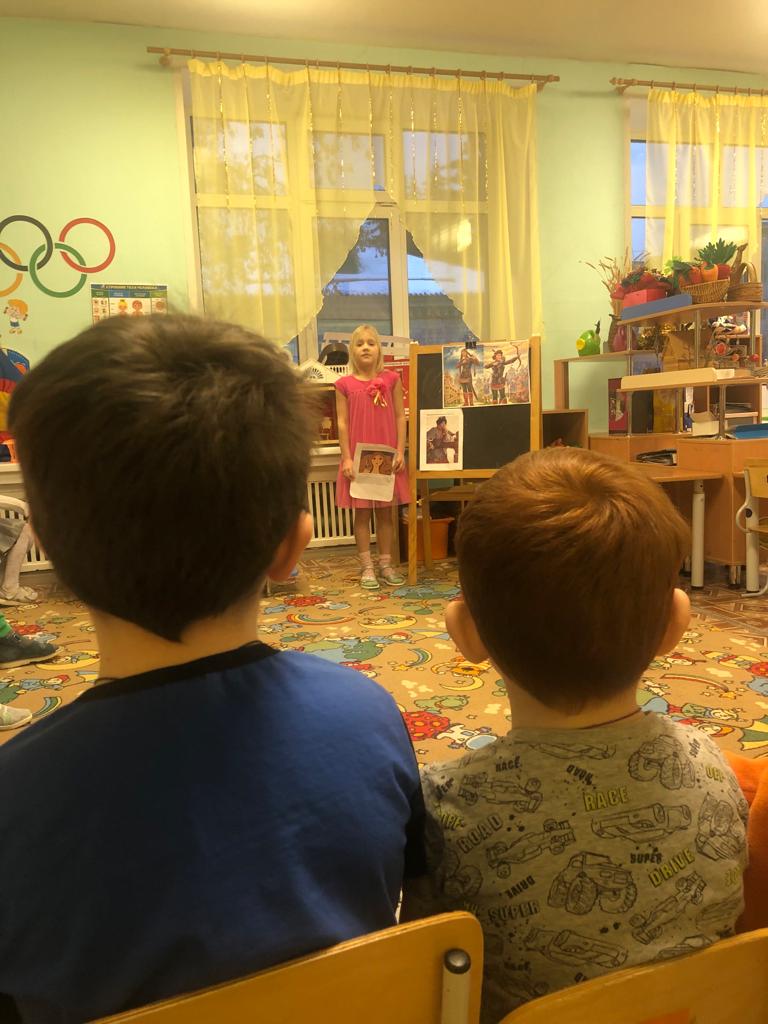 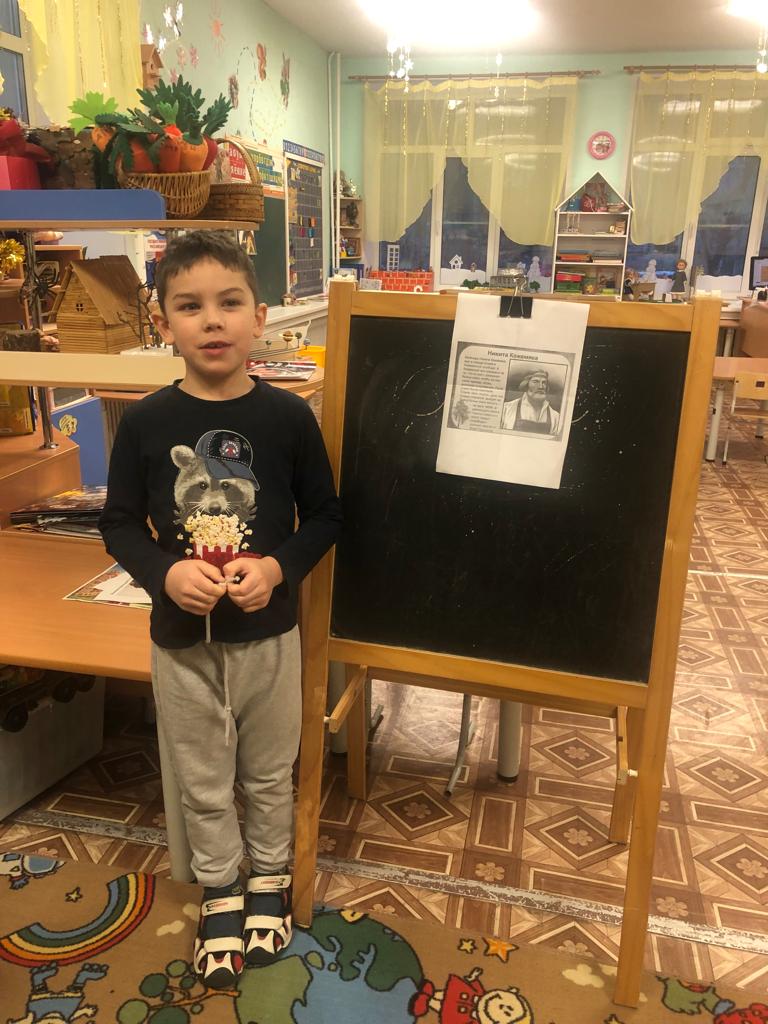 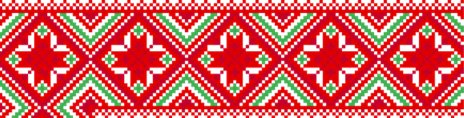 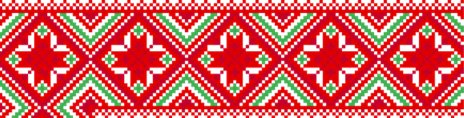 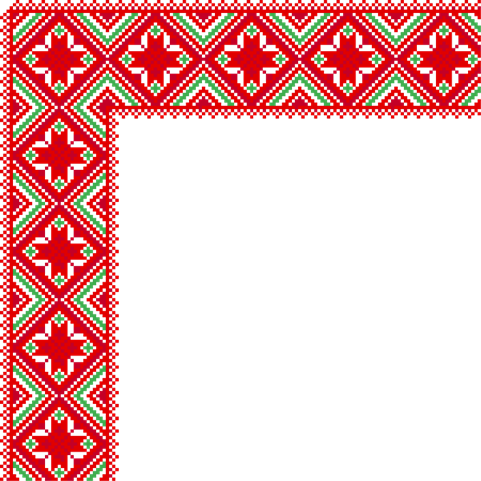 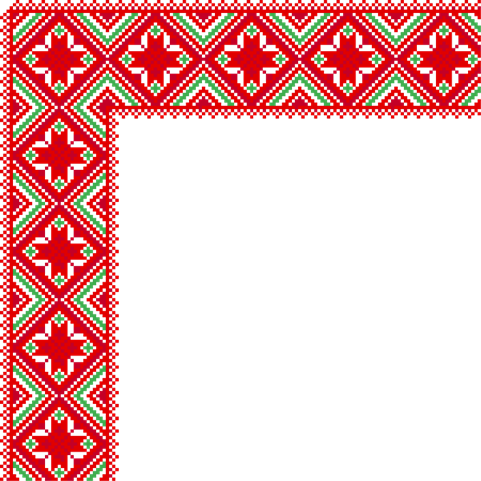 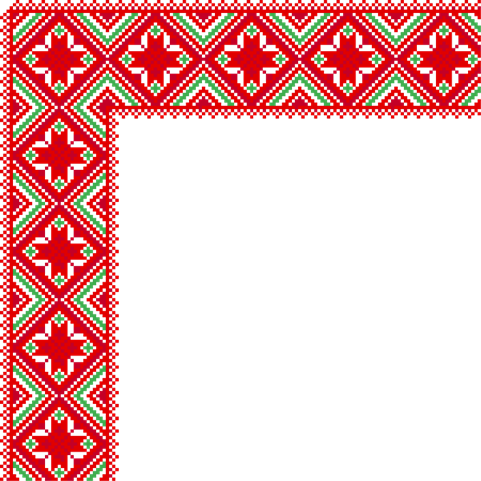 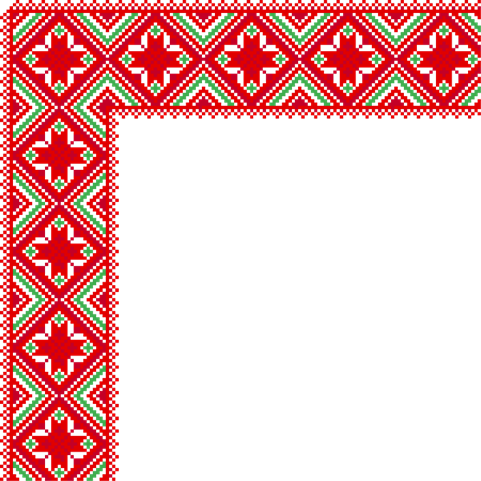 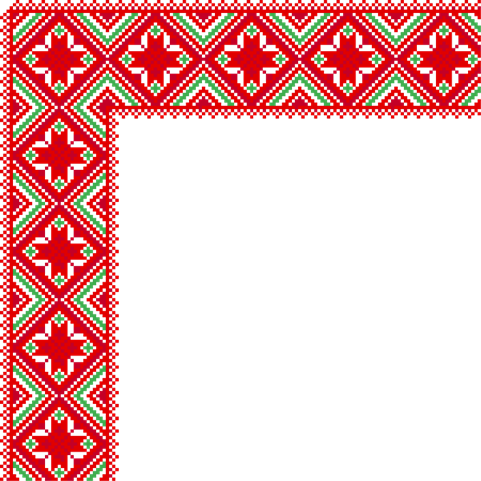 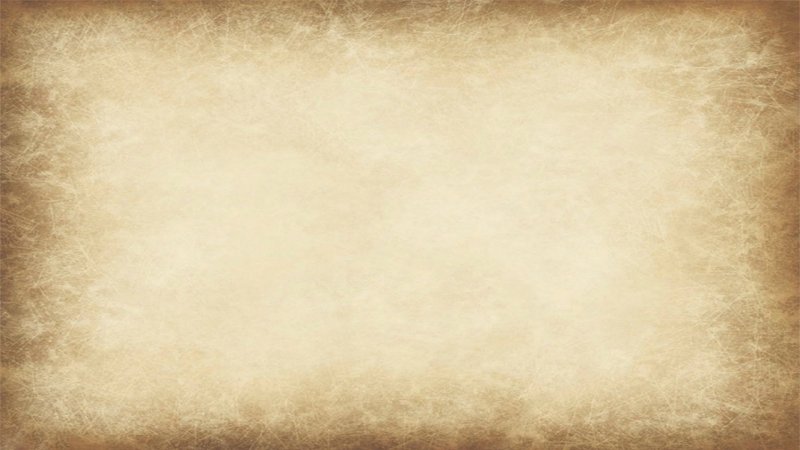 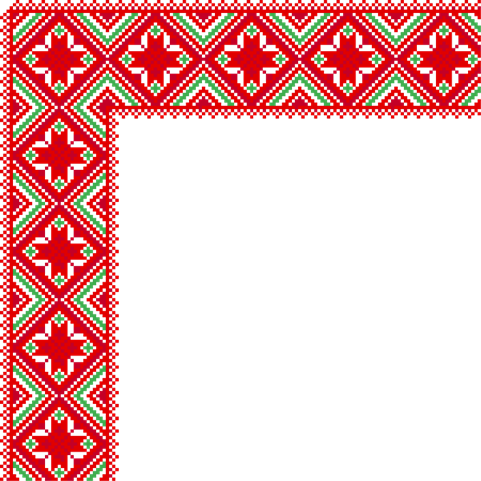 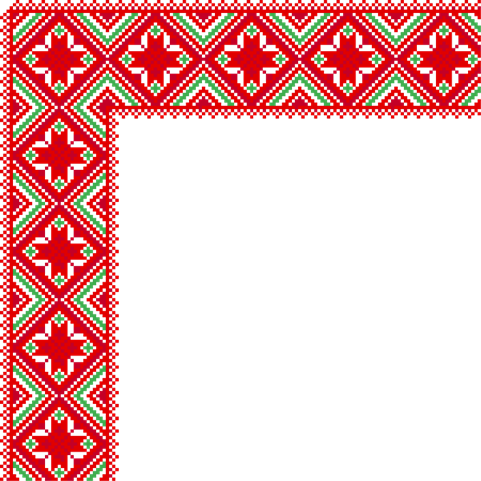 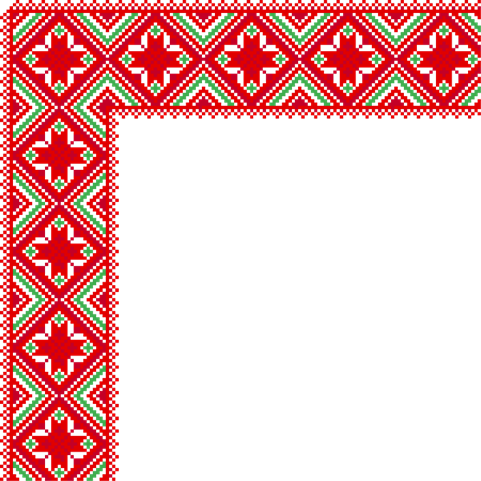 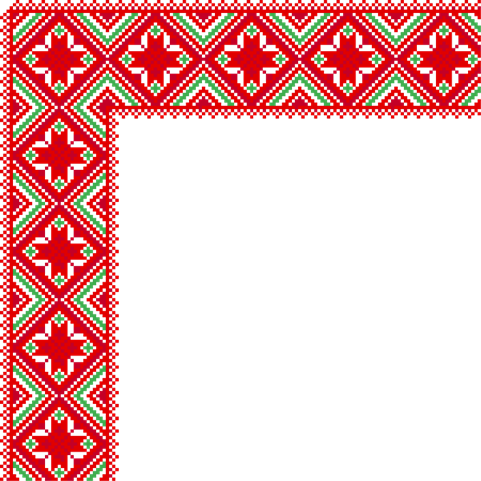 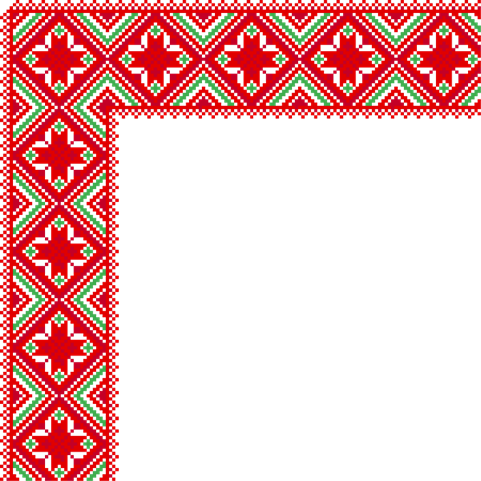 Познавательная-исследовательская деятельность                                 «Богатыри на Руси»                                                                                                               Цель: формирование у детей представления  о том, как люди защищали свою Родину в разные времена на основе технологии             «Путешествие по «Реке времени»
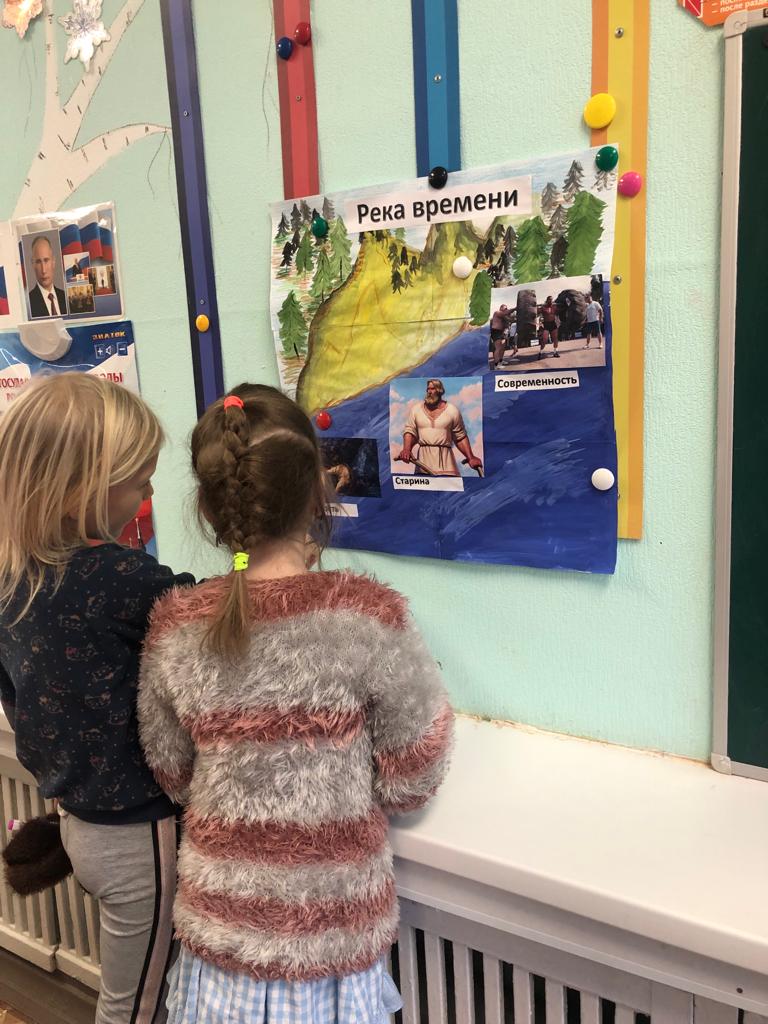 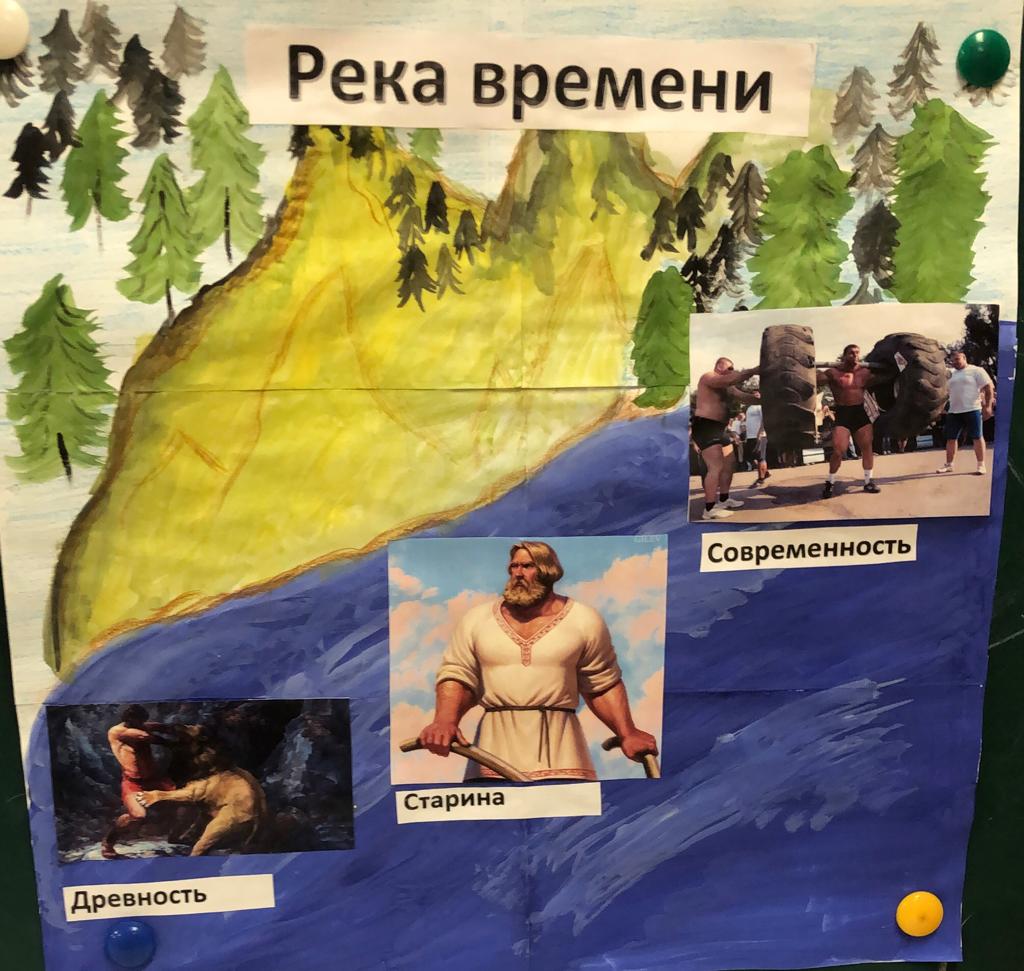 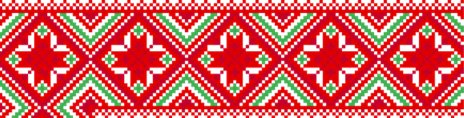 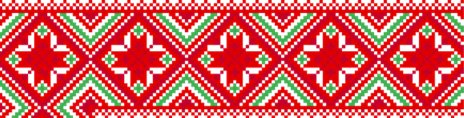 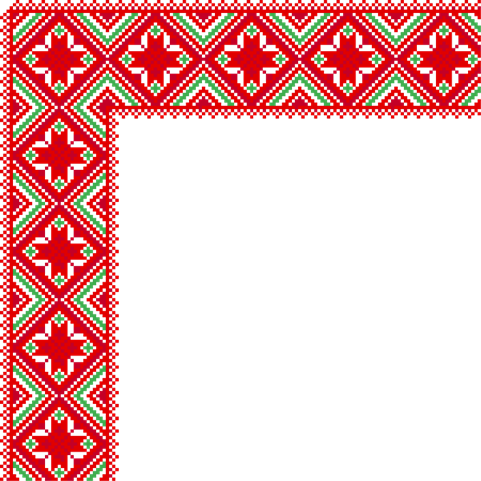 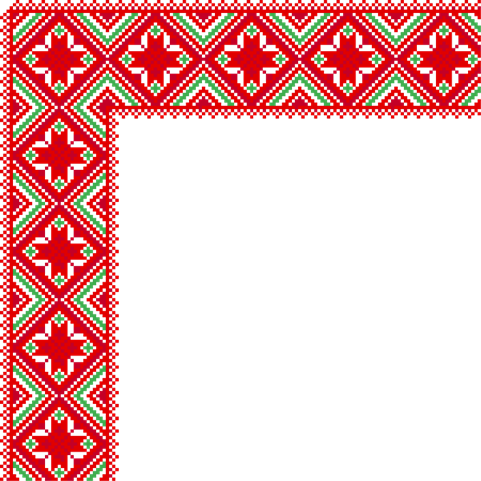 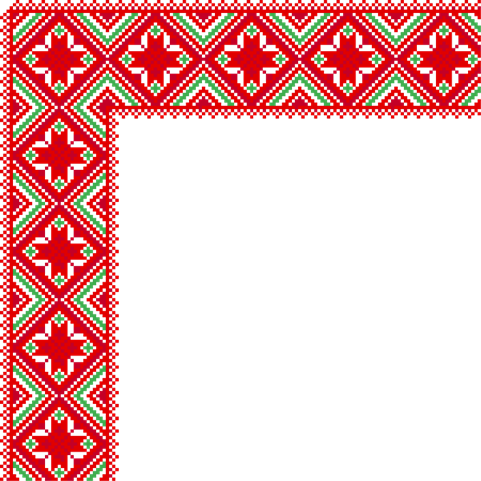 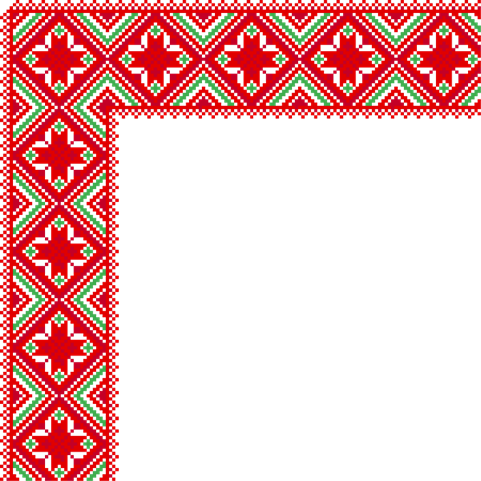 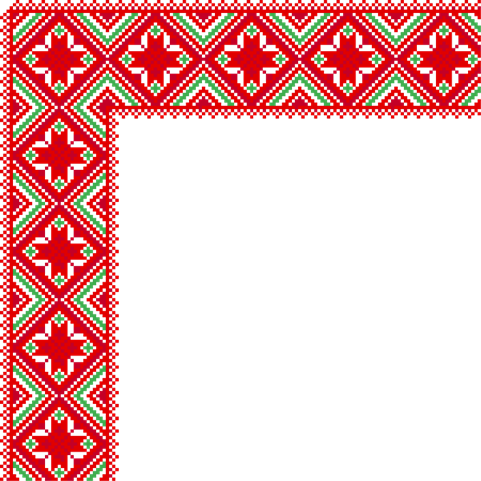 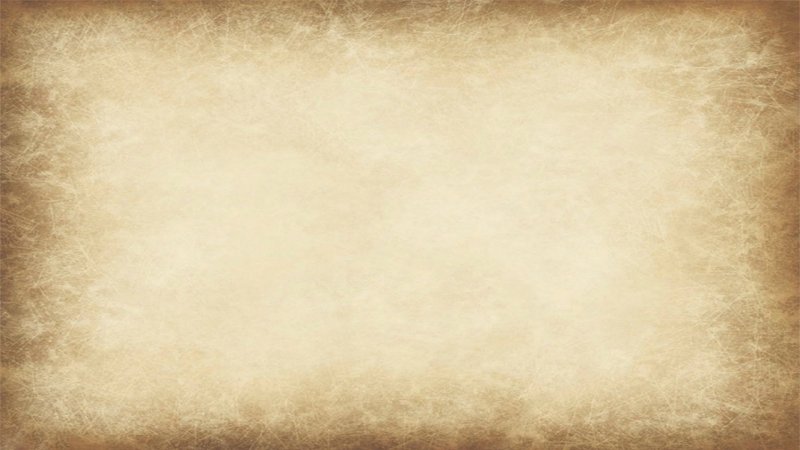 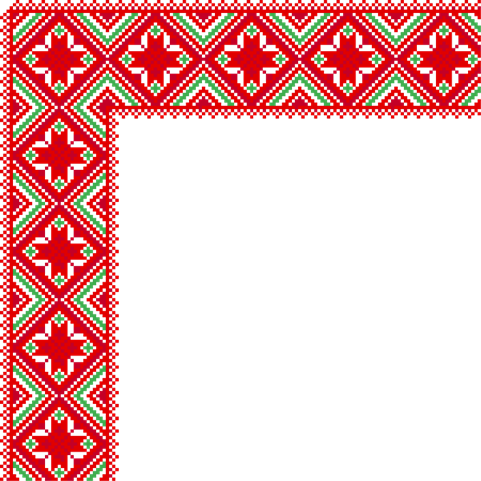 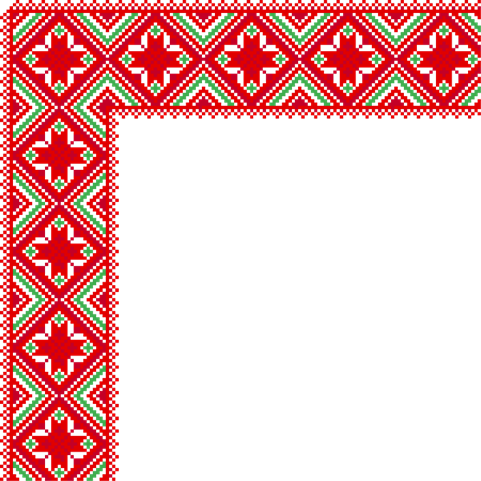 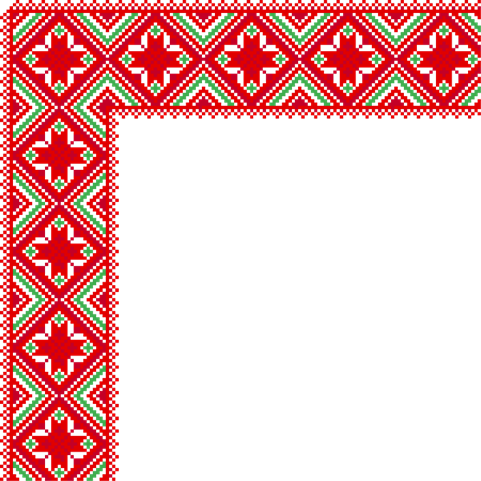 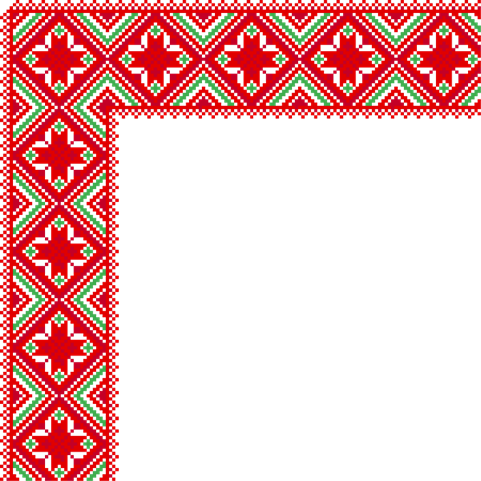 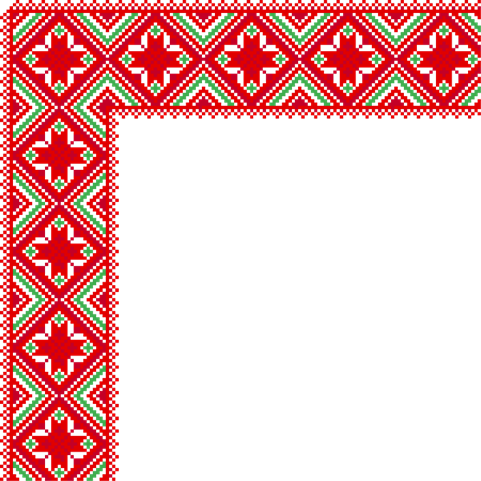 Создание макета «Как богатыри жили, жили-не тужили» Цель: развивать интерес к народным обычаям через знакомство с бытом крестьян, убранством русской избы».
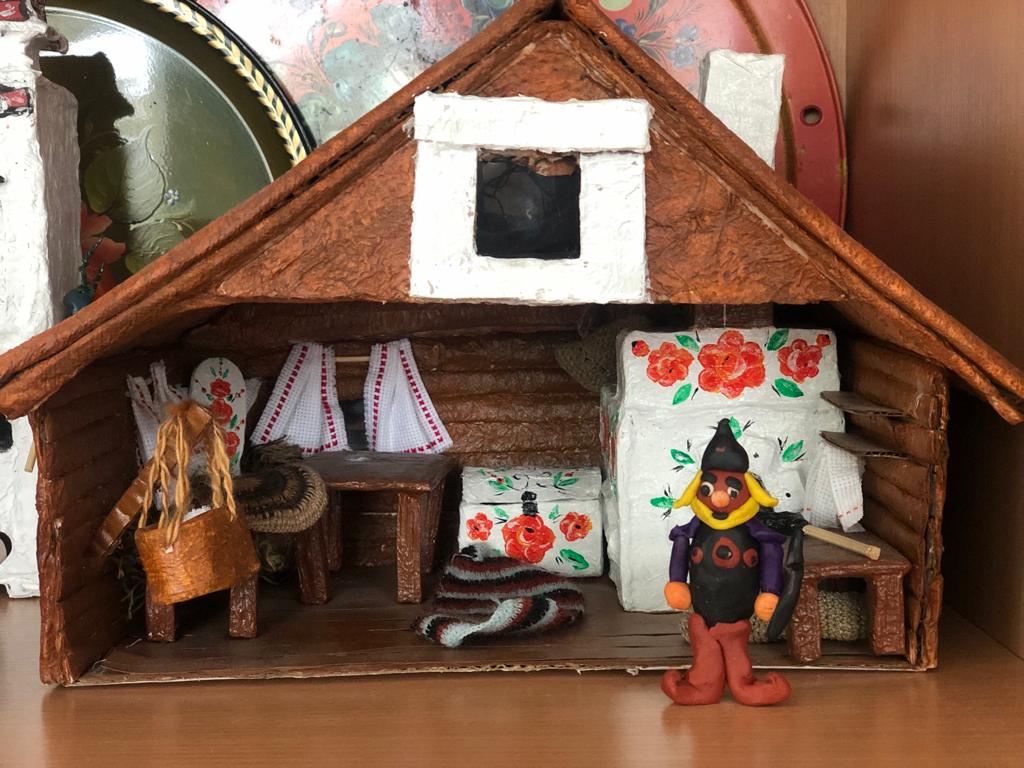 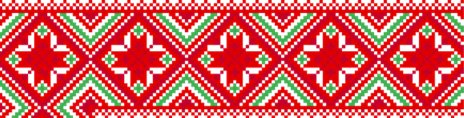 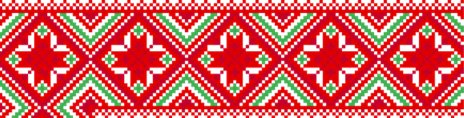 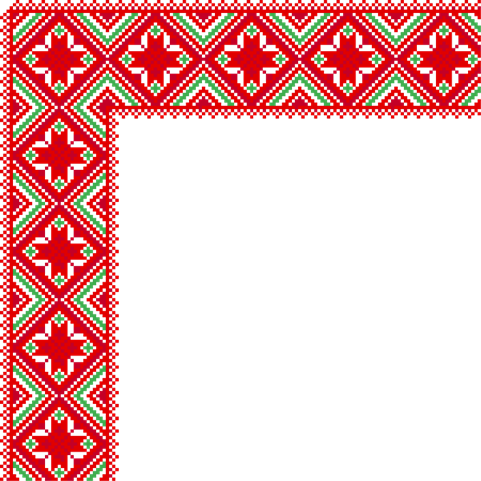 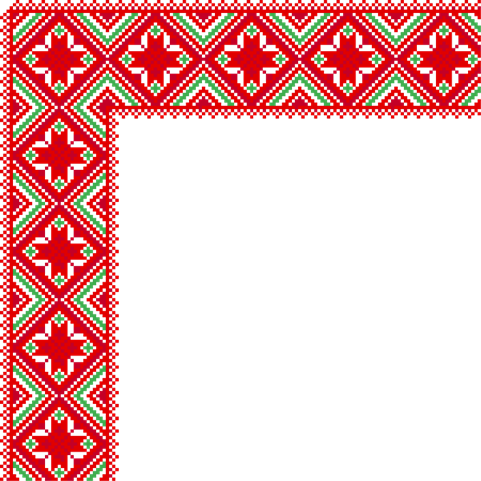 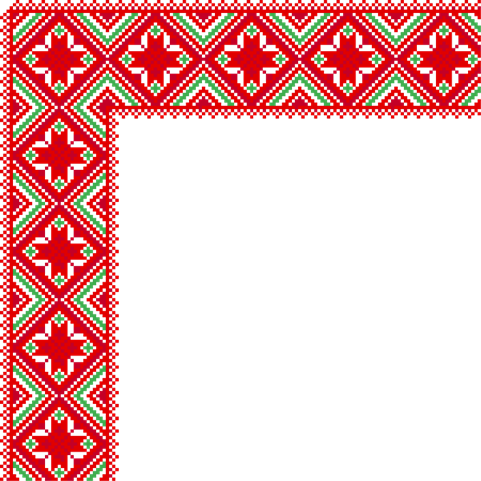 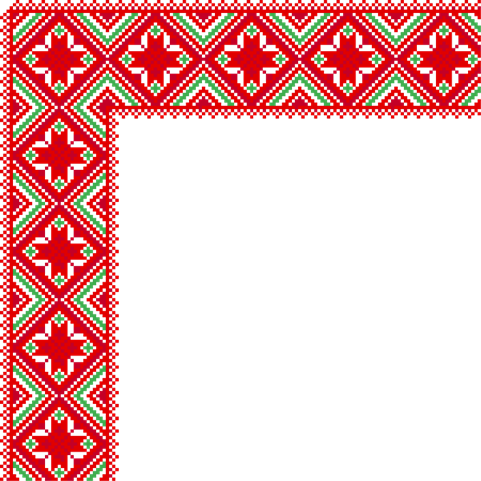 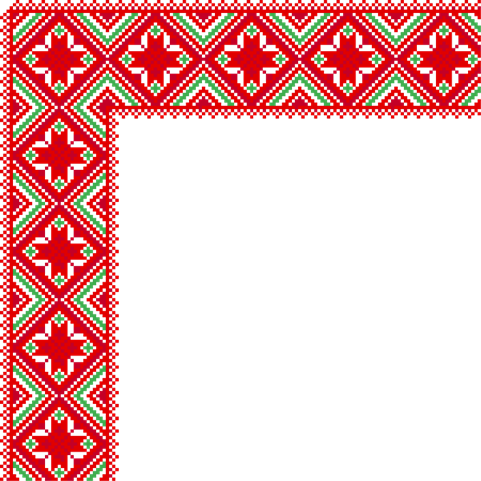 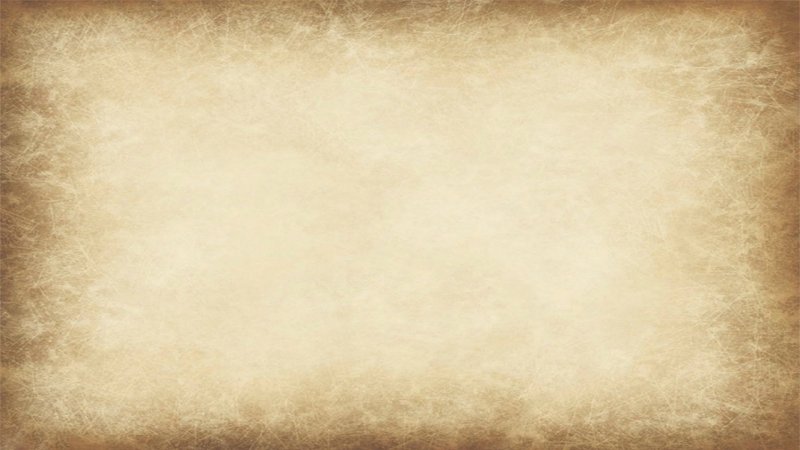 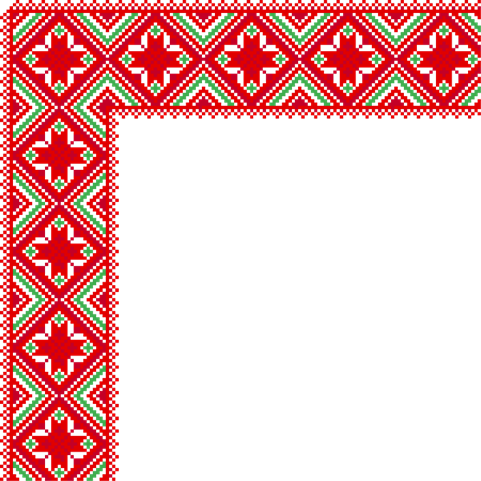 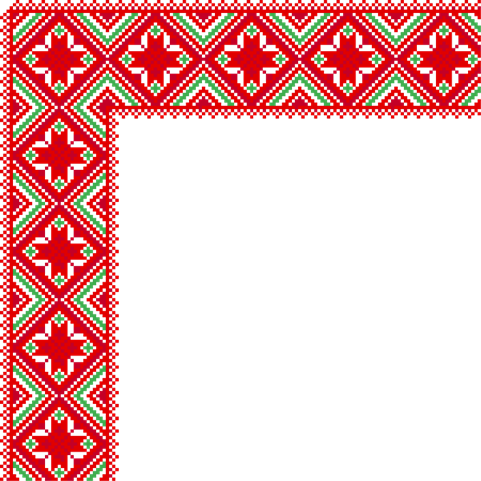 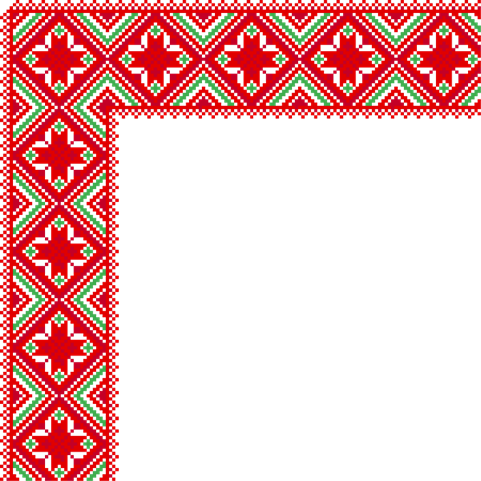 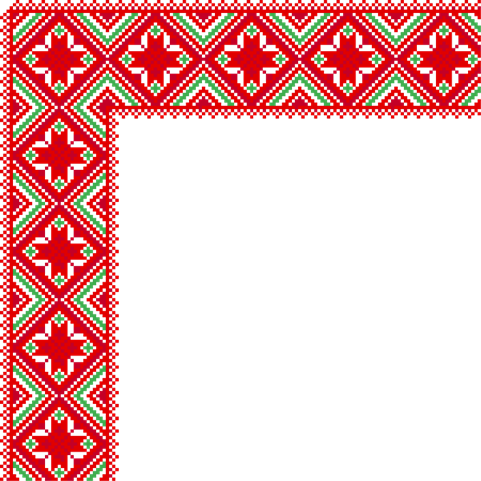 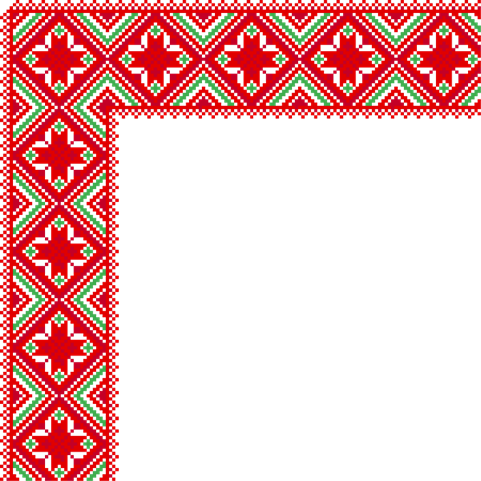 Подвижная игра «Богатырские забавы»
Цель: развивать физические качества – силу, ловкость, быстроту, координацию движений, через подвижные игры.
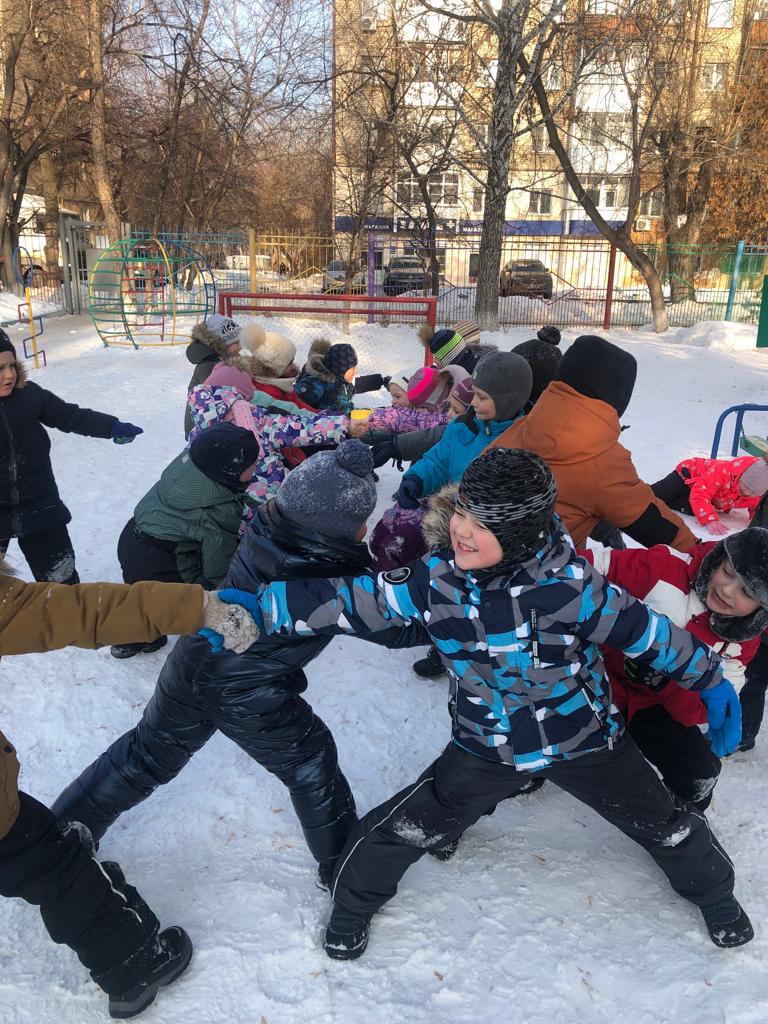 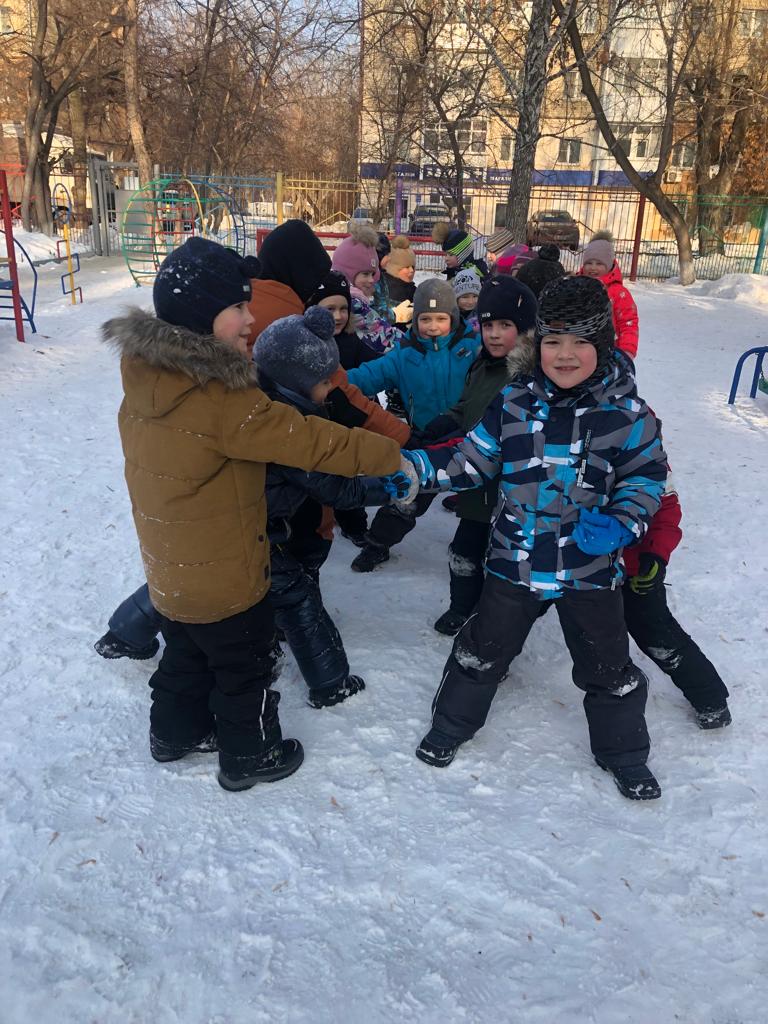 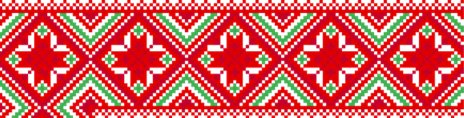 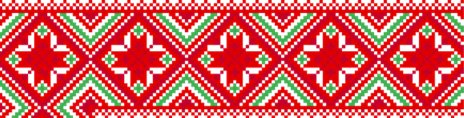 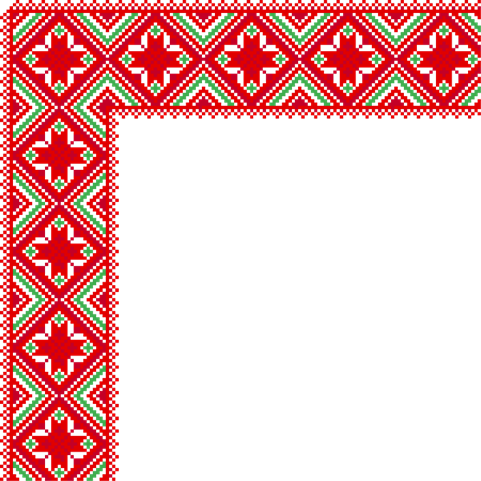 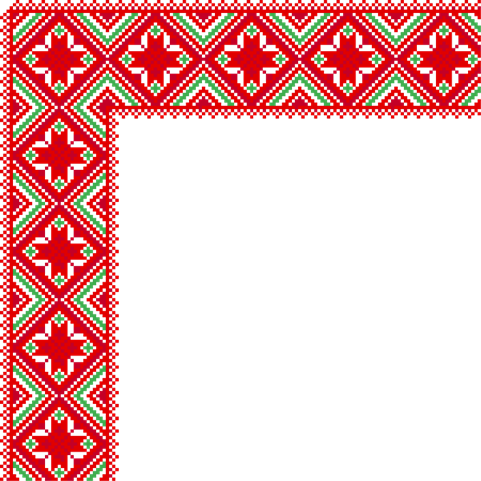 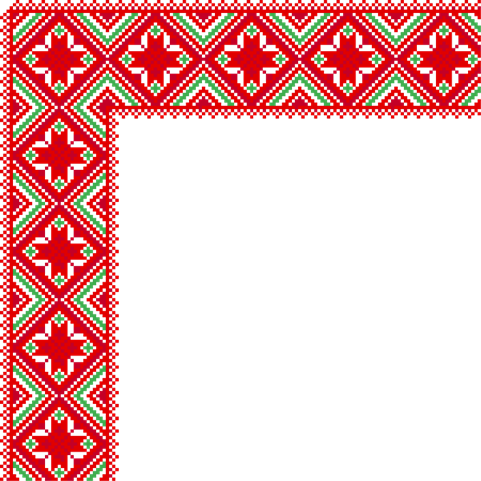 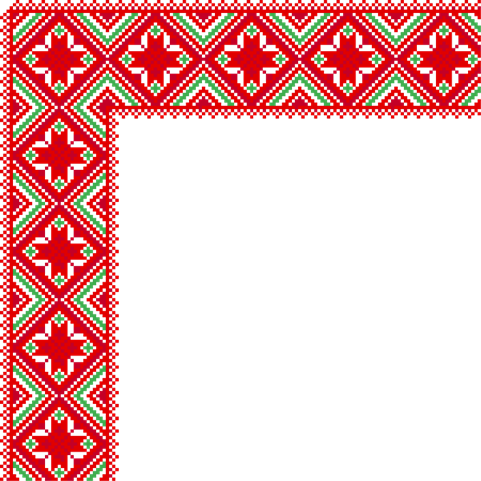 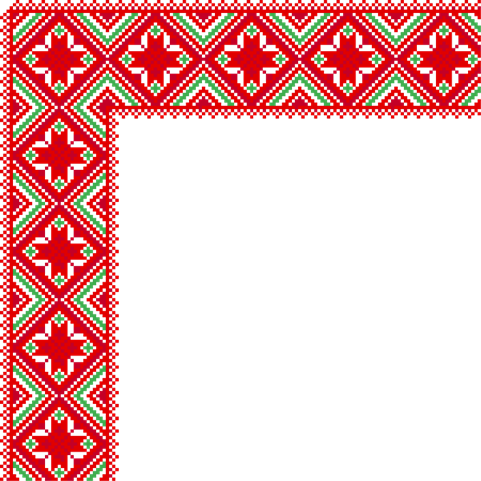 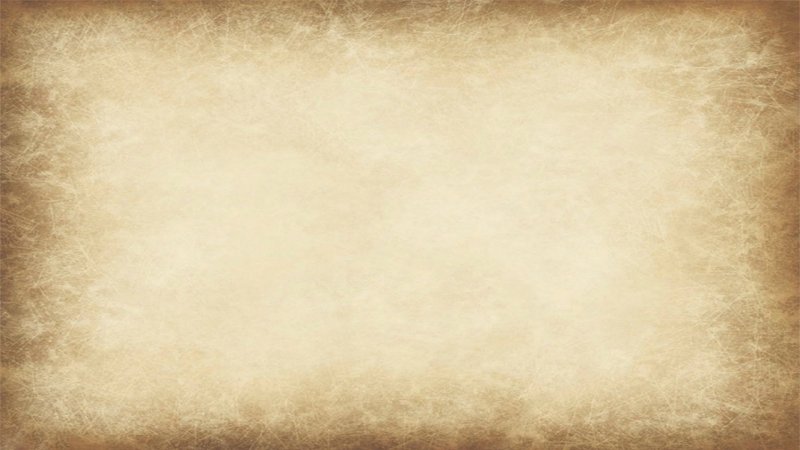 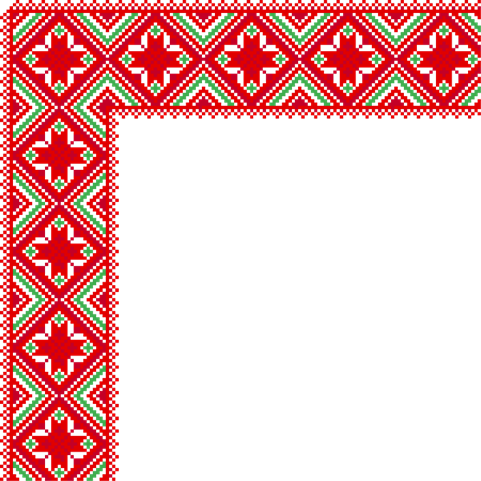 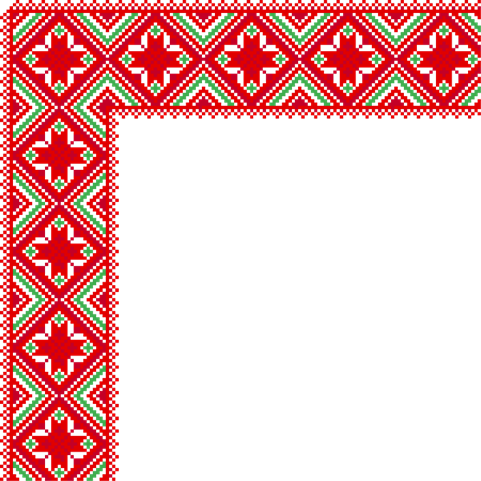 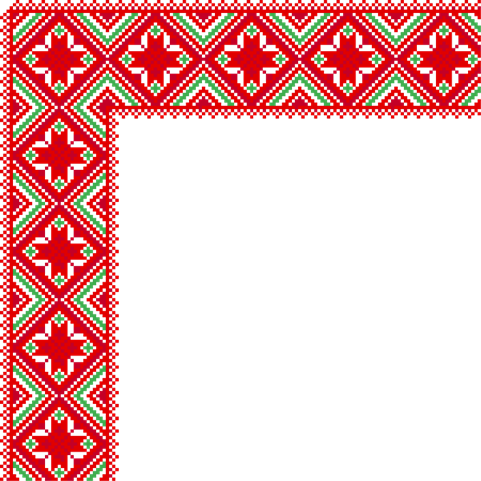 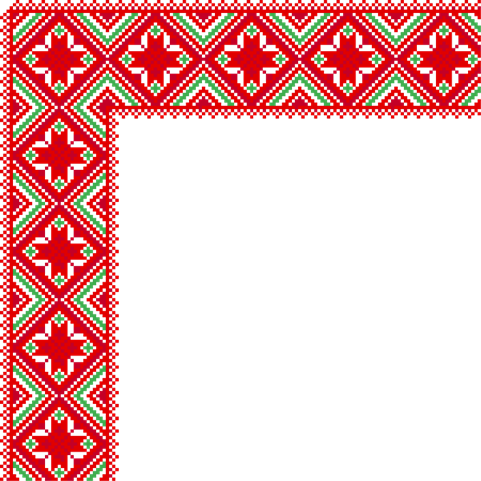 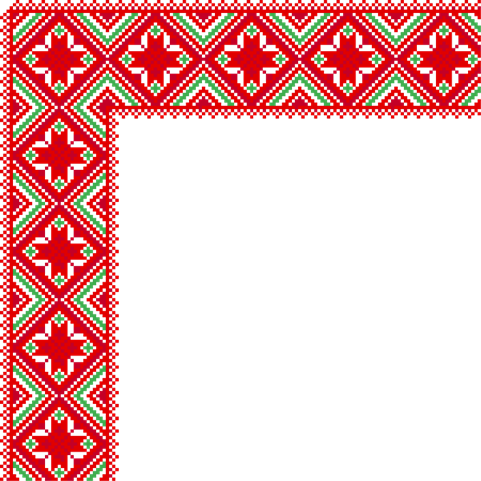 Выставка                                                                                                                            Цель: расширять кругозор детей на основе материала (репродукции картин художников) об исторических событиях нашей Родины.
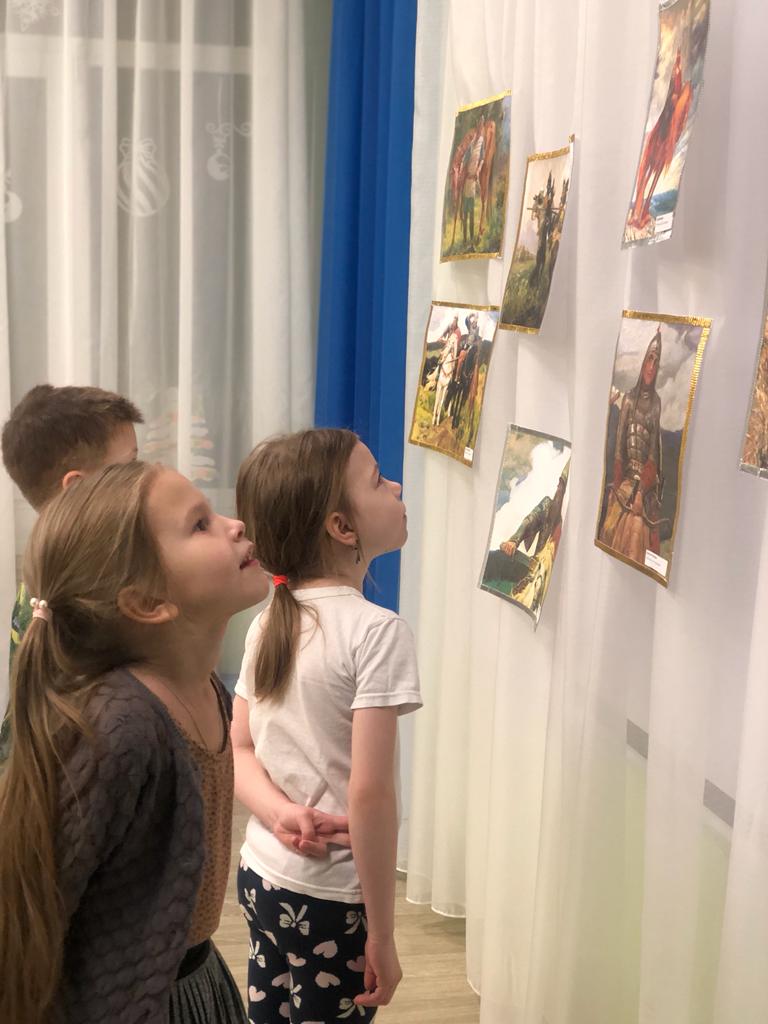 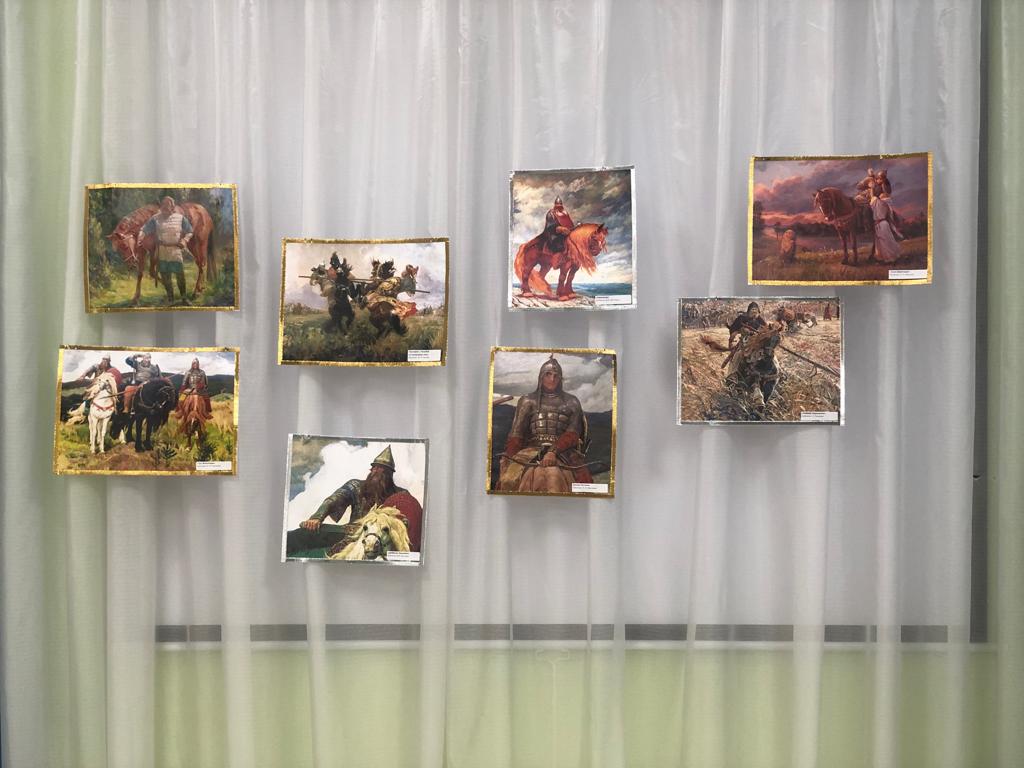 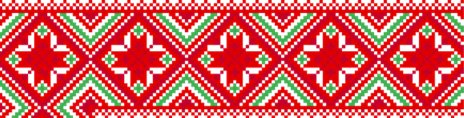 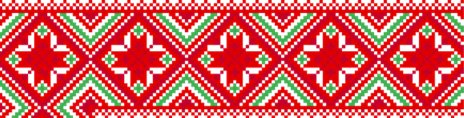 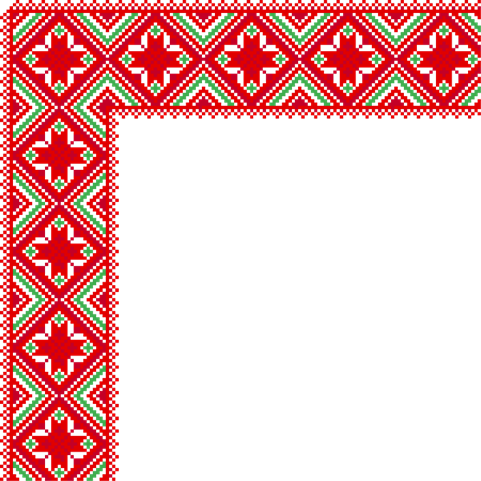 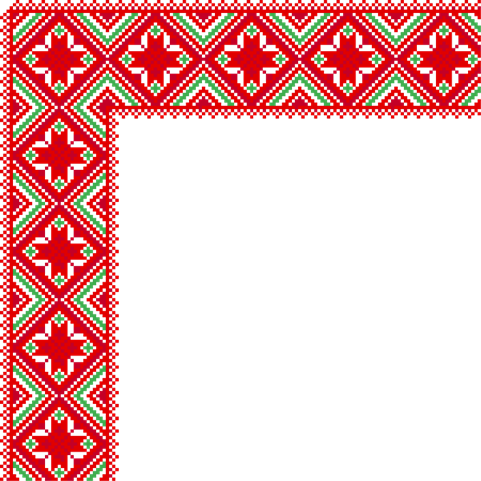 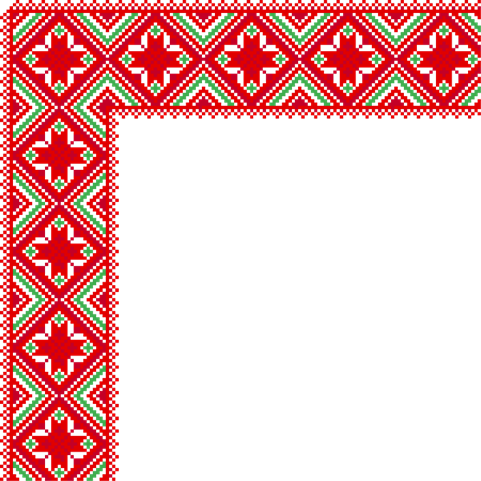 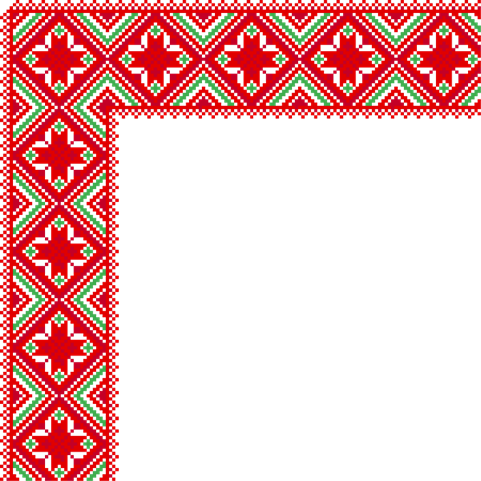 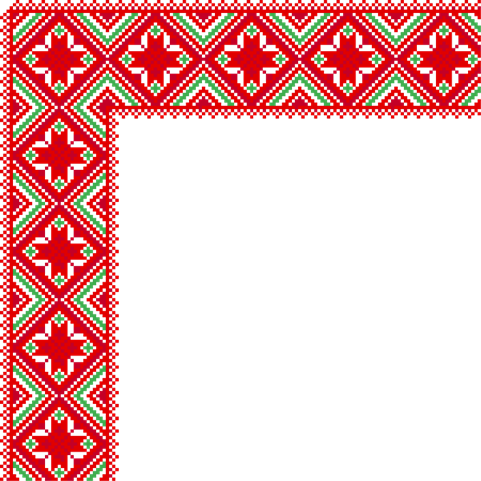 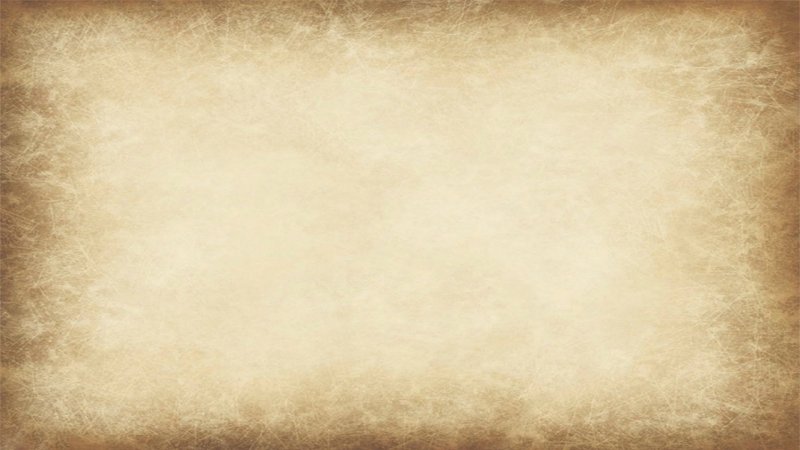 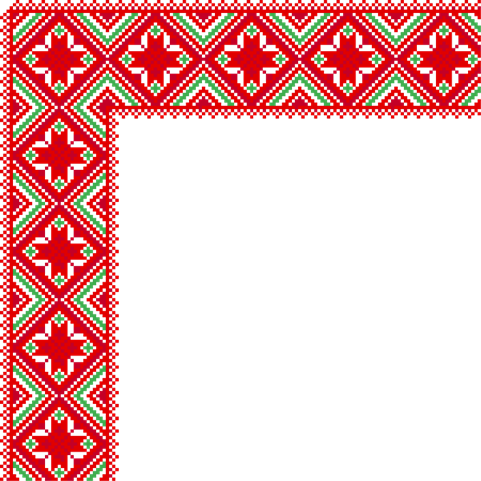 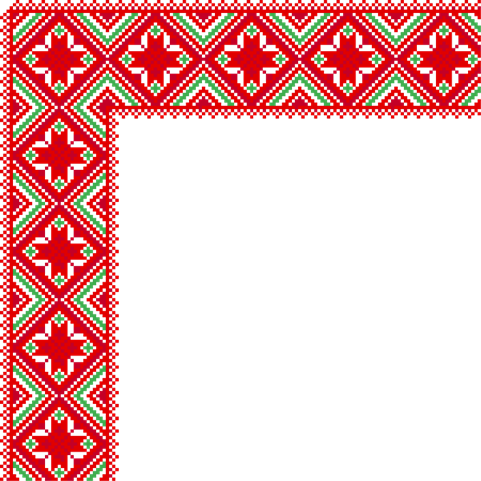 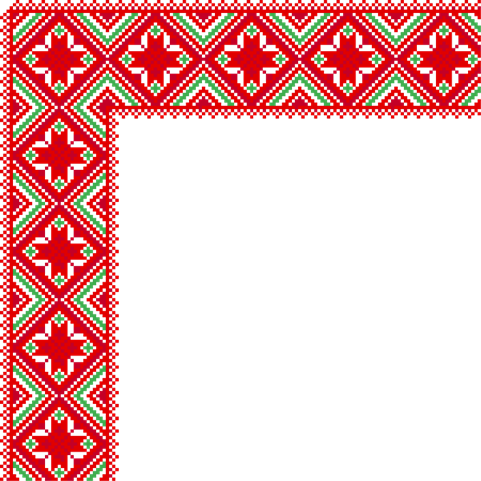 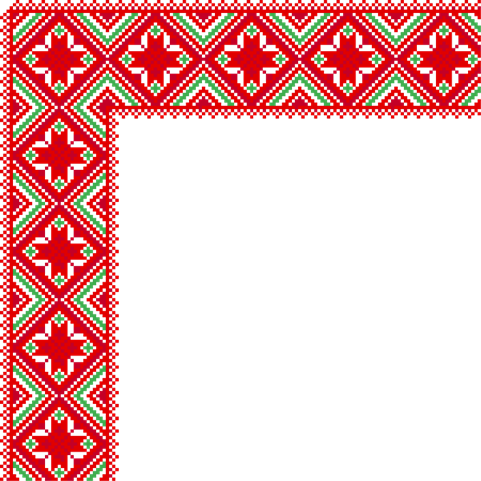 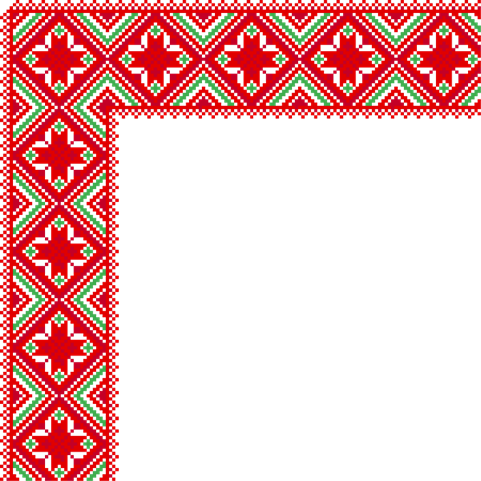 Лепка из пластилина «Образ Защитника Древней Руси» 
Цель: продолжать учить создавать образ богатыря, используя полученные навыки и приёмы лепки.
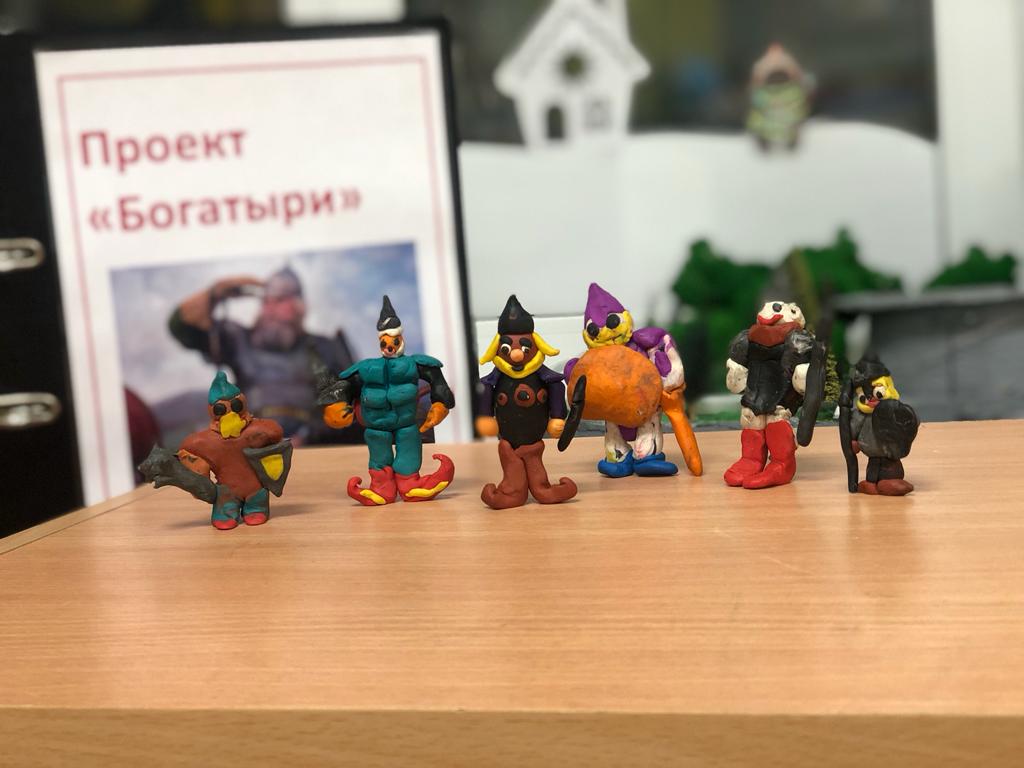 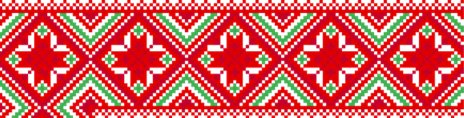 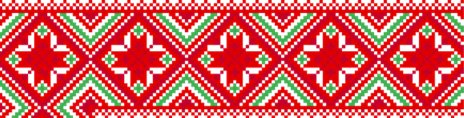 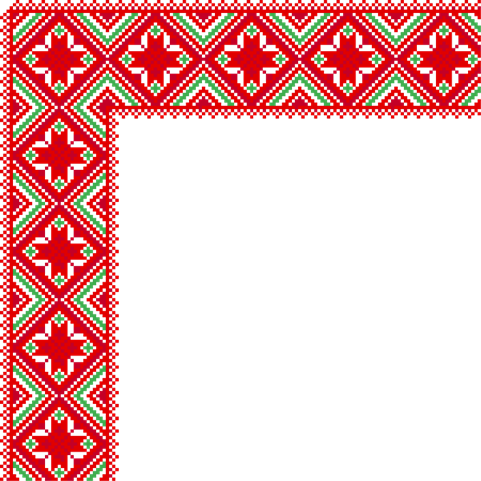 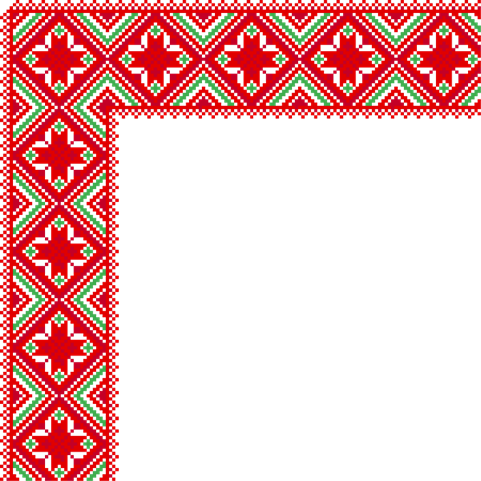 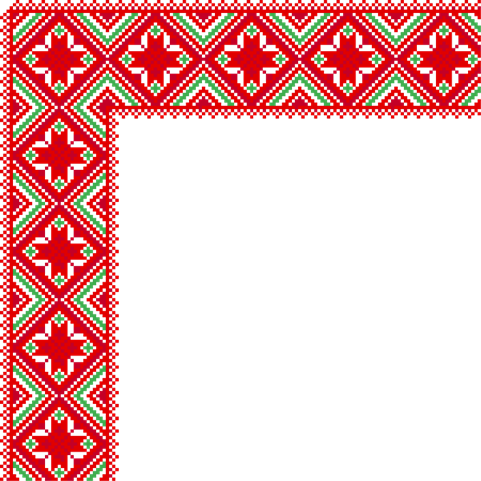 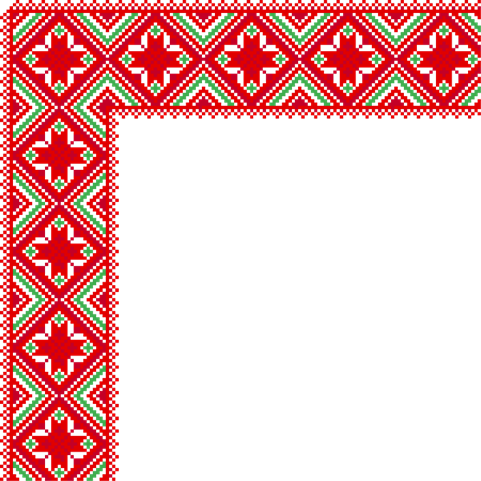 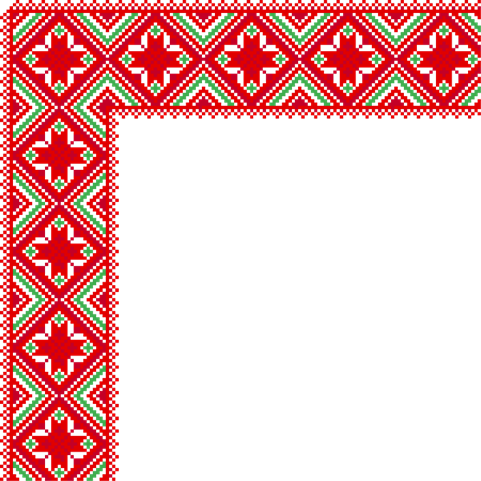 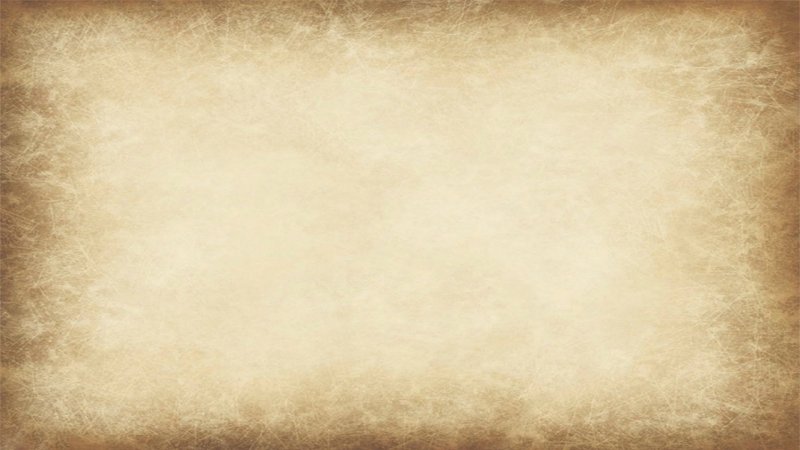 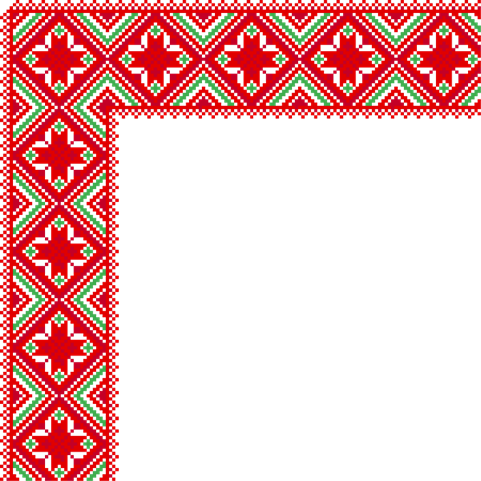 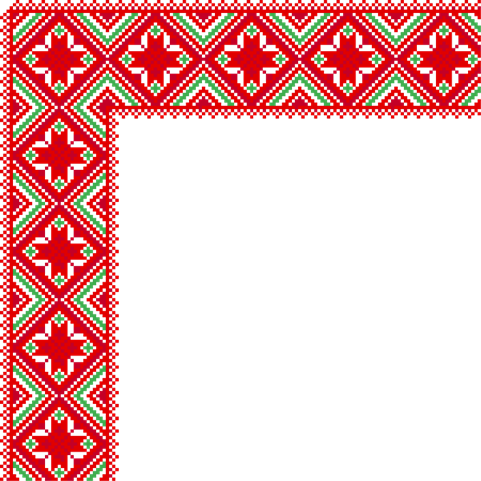 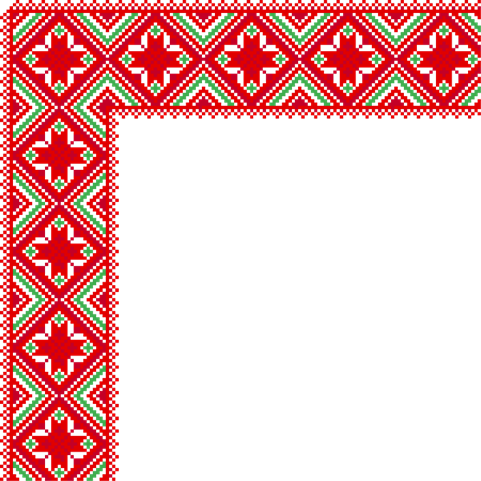 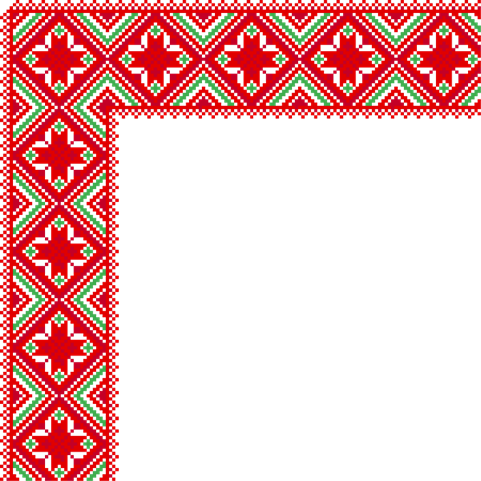 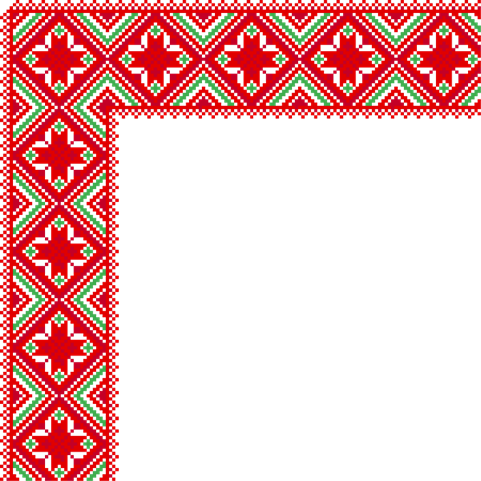 Эстафета «Богатырские потехи» 
Цель: физическое развитие ребенка и формирование его эмоциональной сферы.
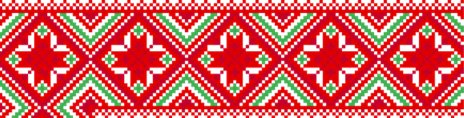 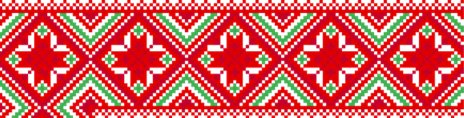 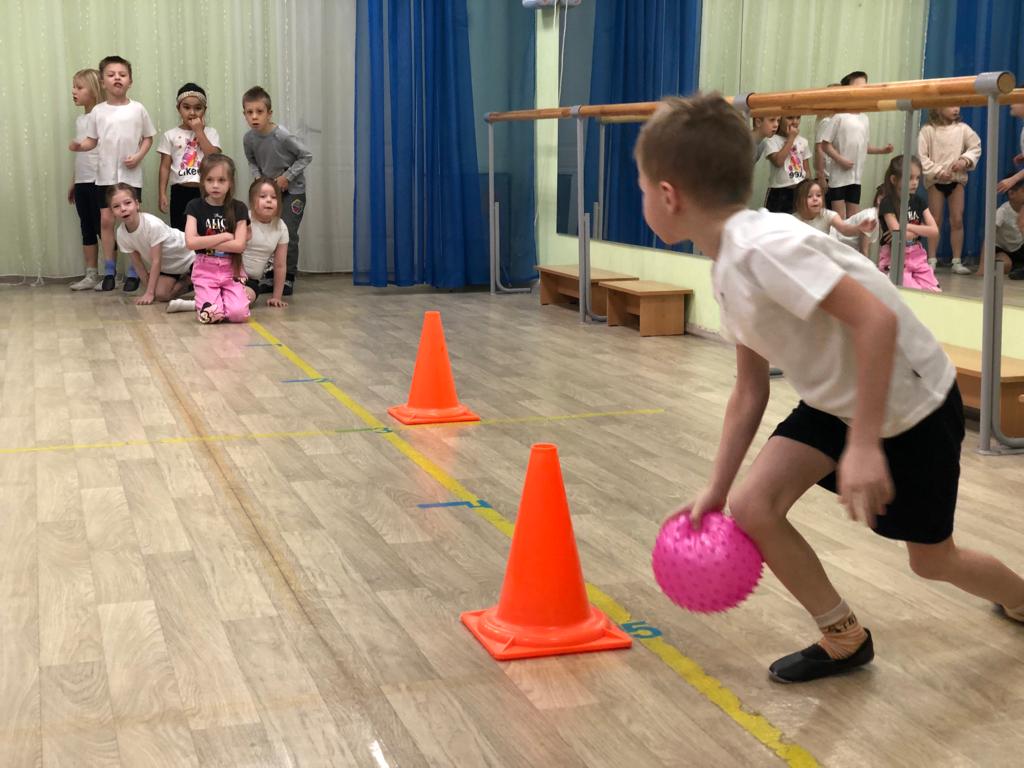 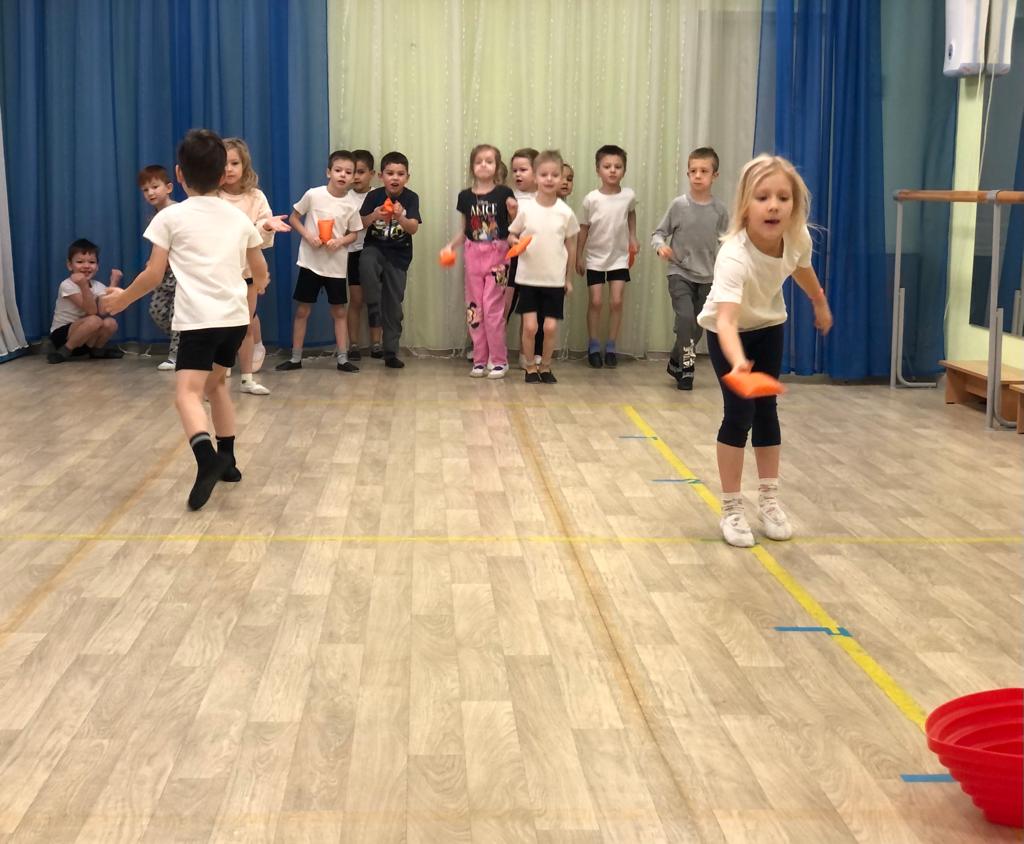 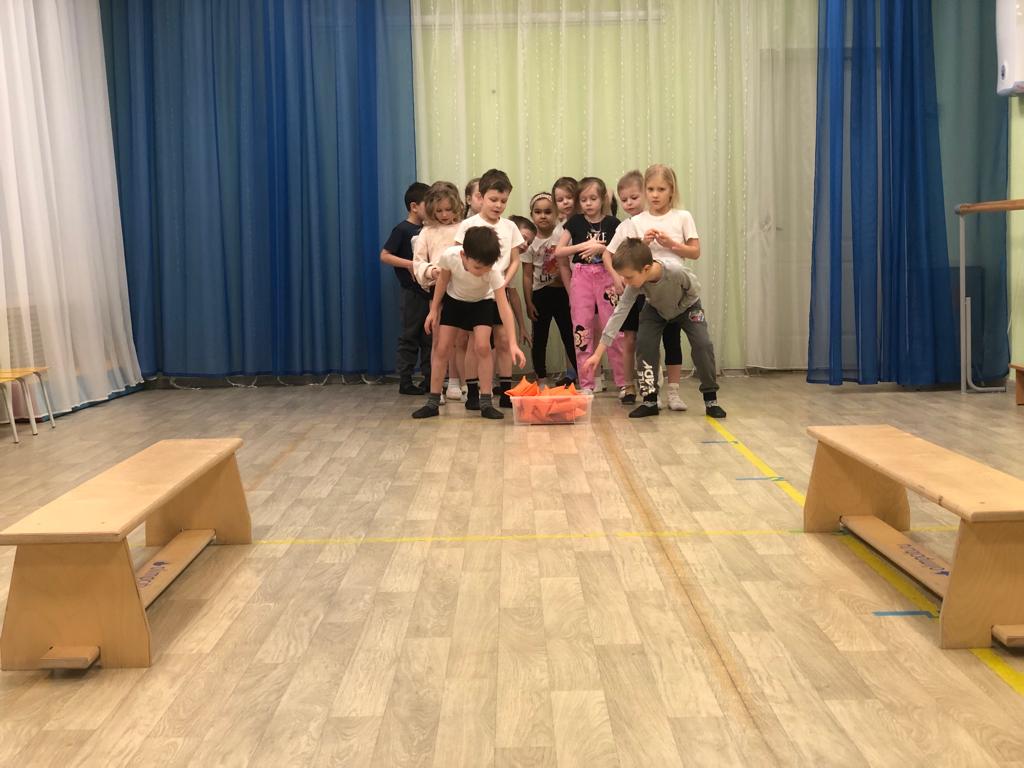 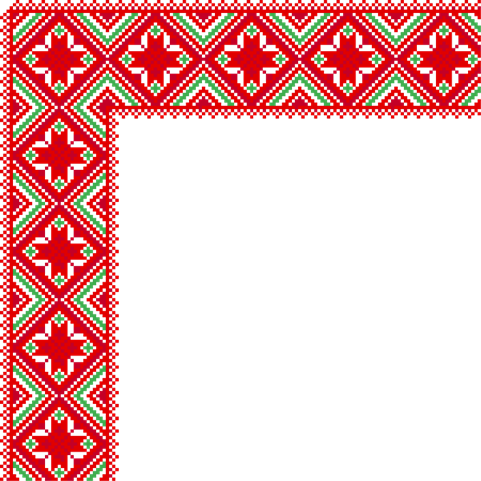 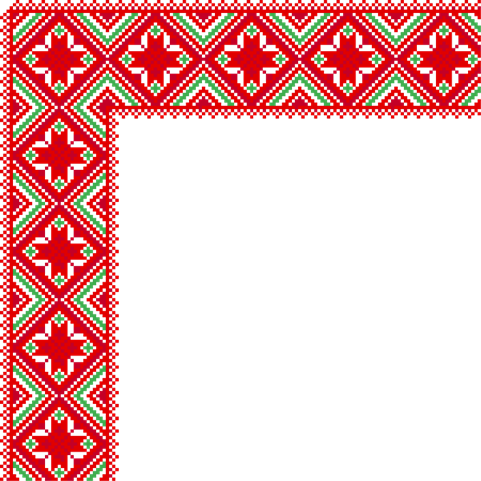 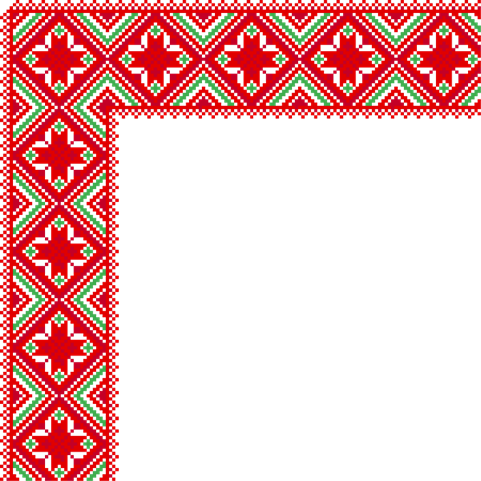 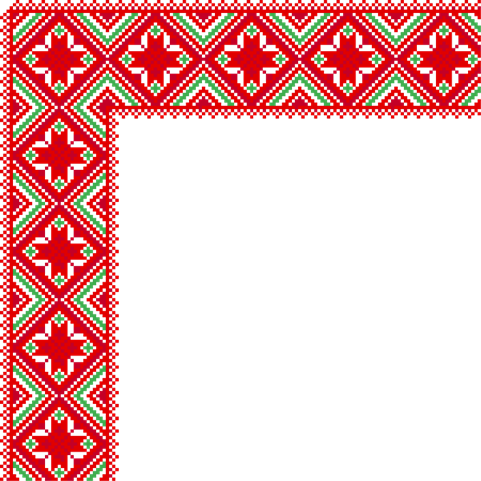 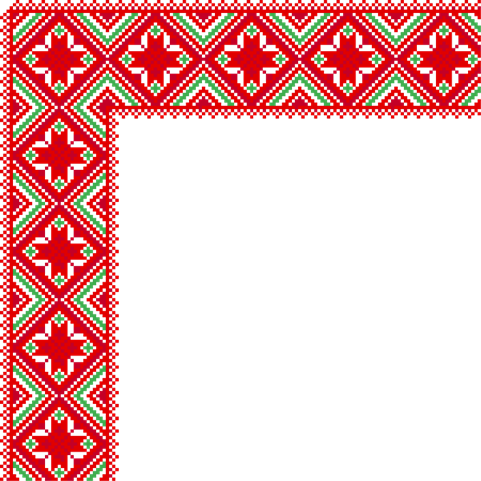 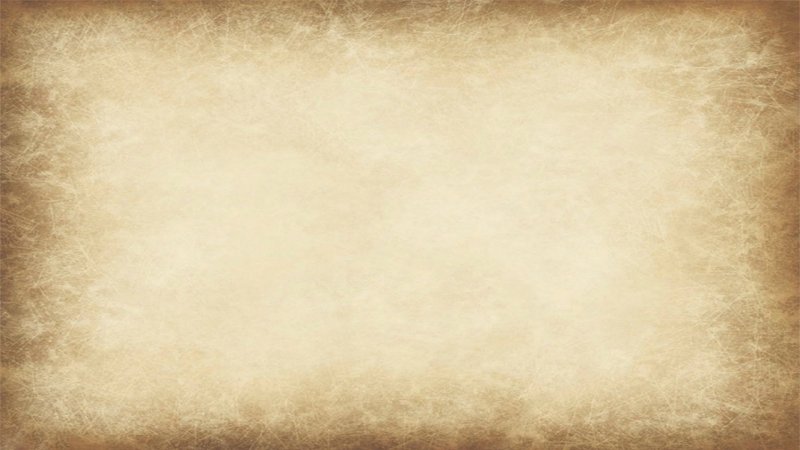 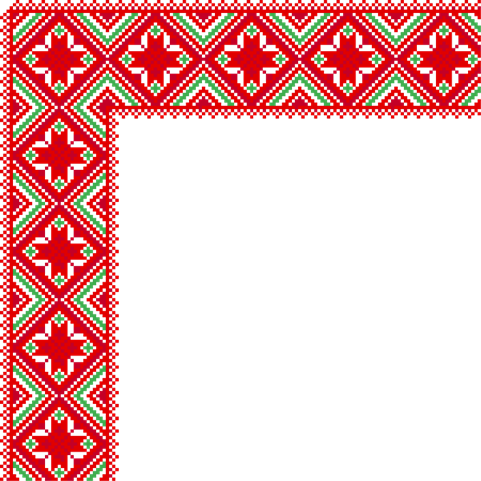 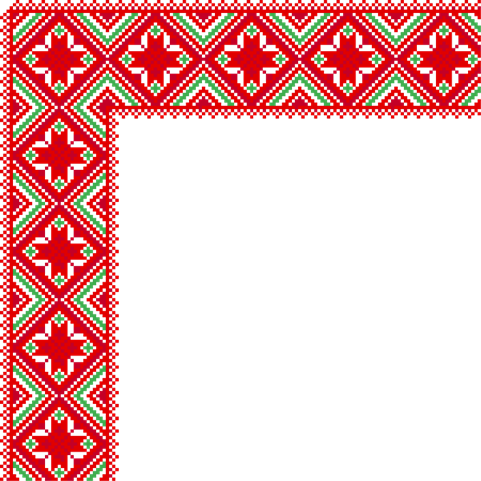 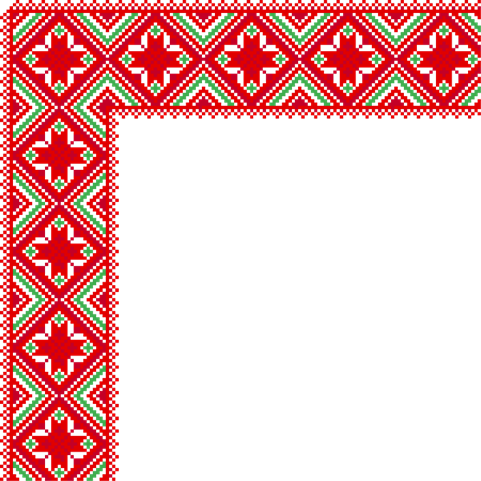 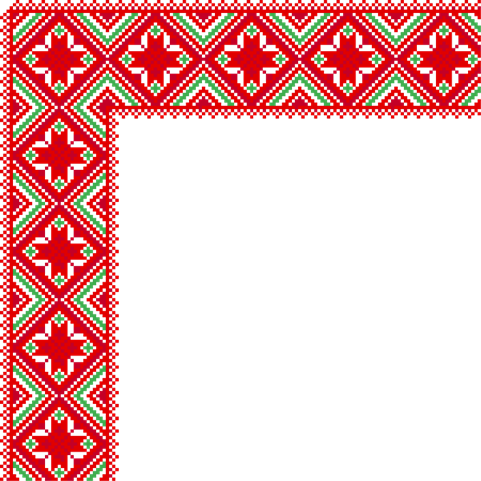 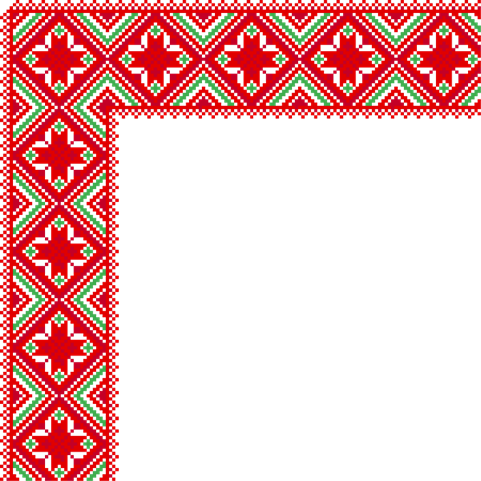 Театрализованная деятельность «Русское подворье»
Цель: развитие у дошкольников патриотические чувства посредством погружения детей в музыкально-театрализованные образы былинных героев русского эпоса.
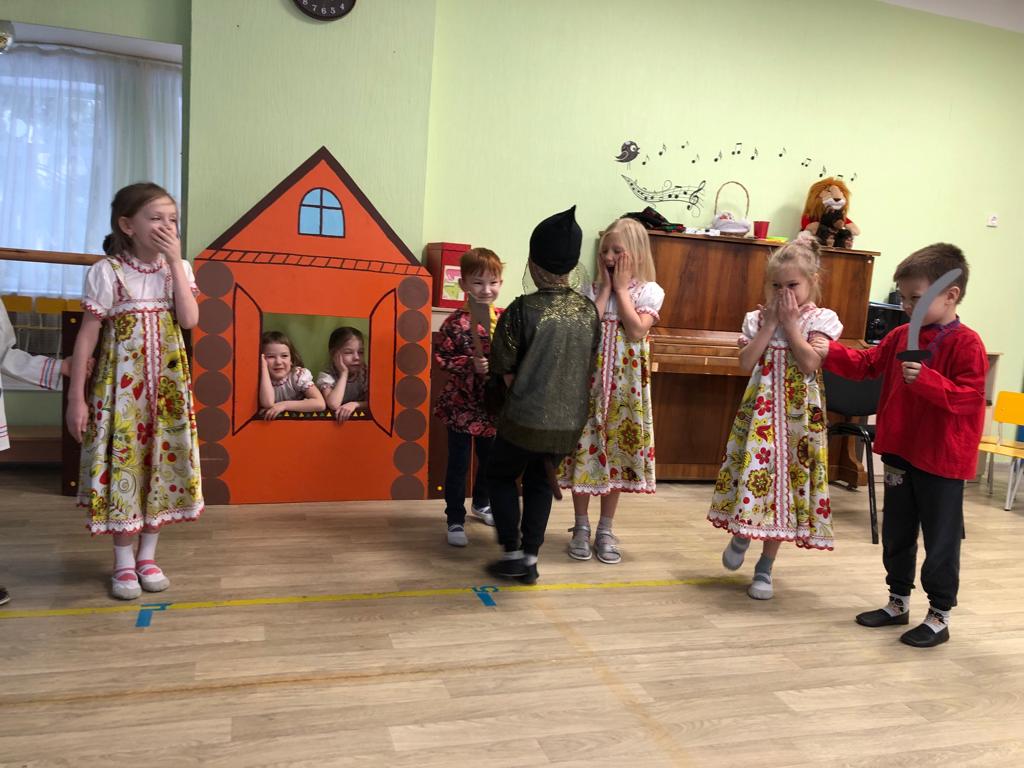 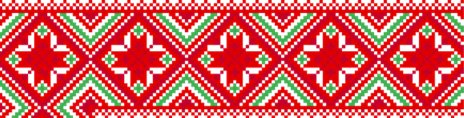 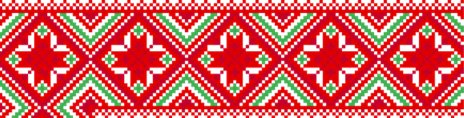 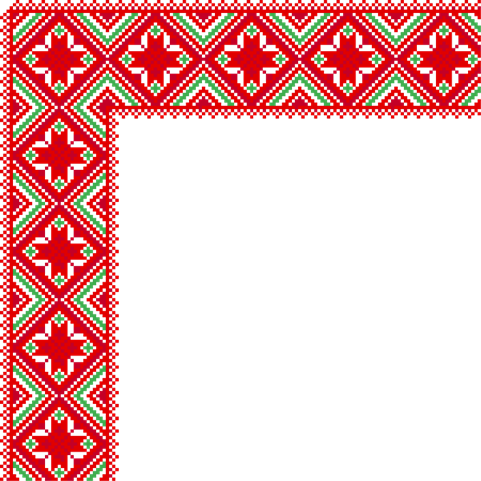 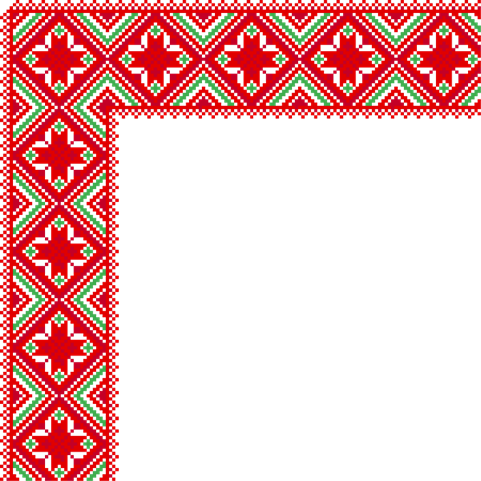 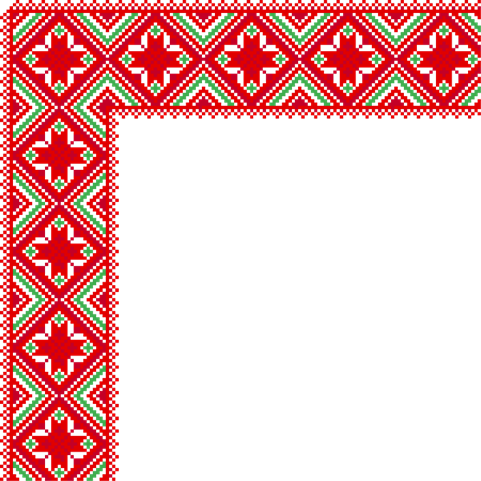 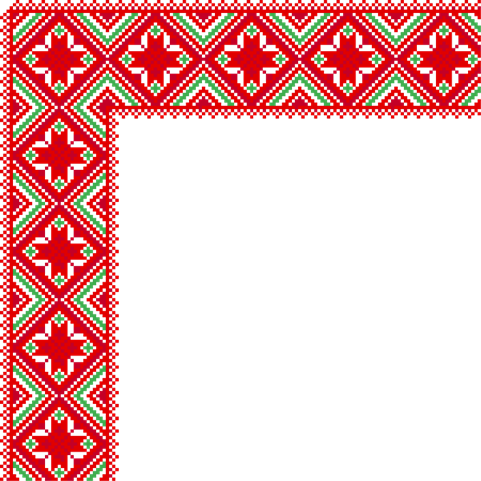 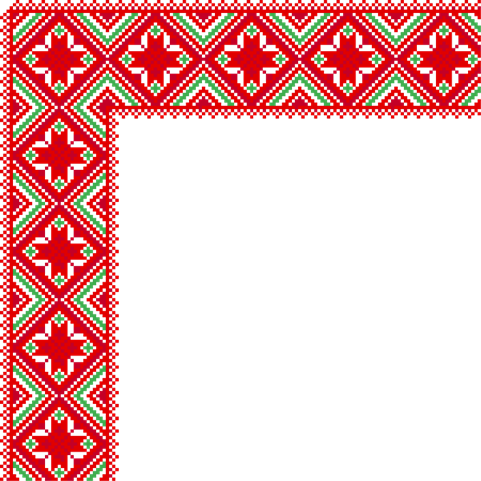 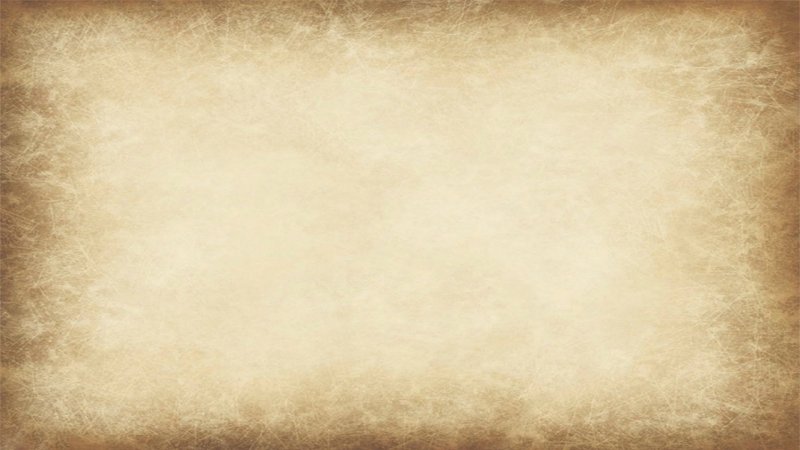 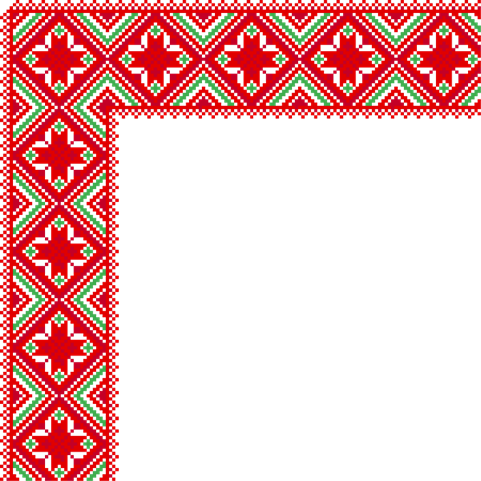 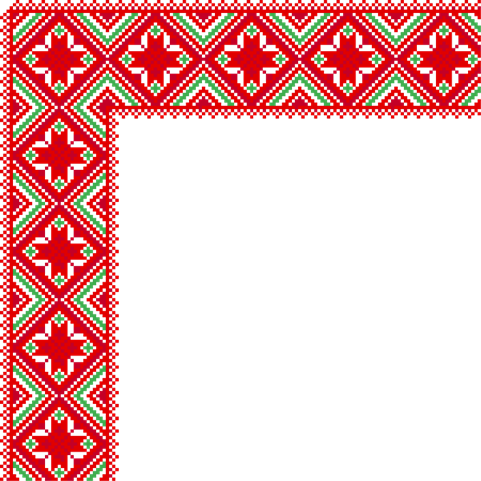 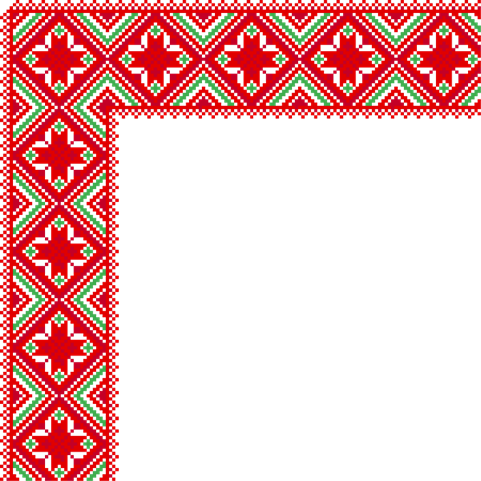 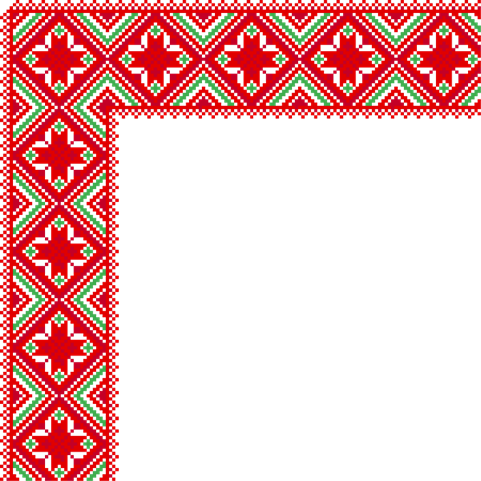 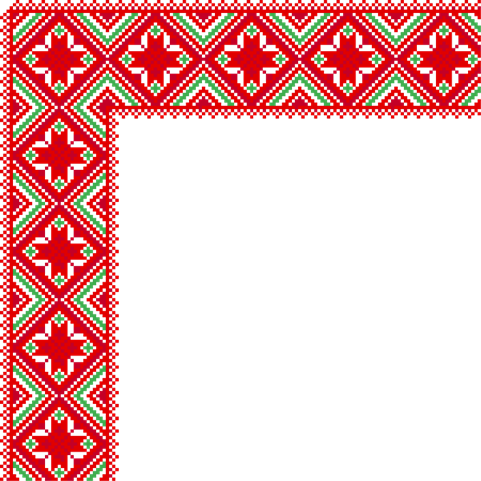 Импровизация «Если б я был богатырем…»                                                        Цель: вызвать интерес к участию в театрально-игровой деятельности и раскрыть духовный потенциал воспитанников.
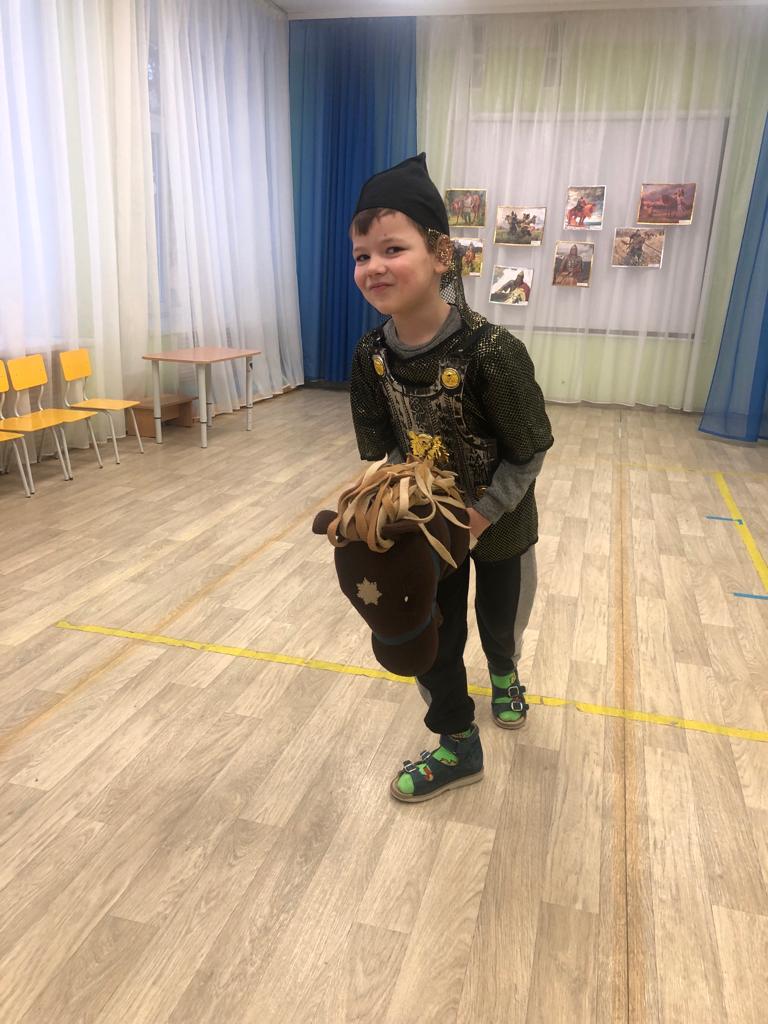 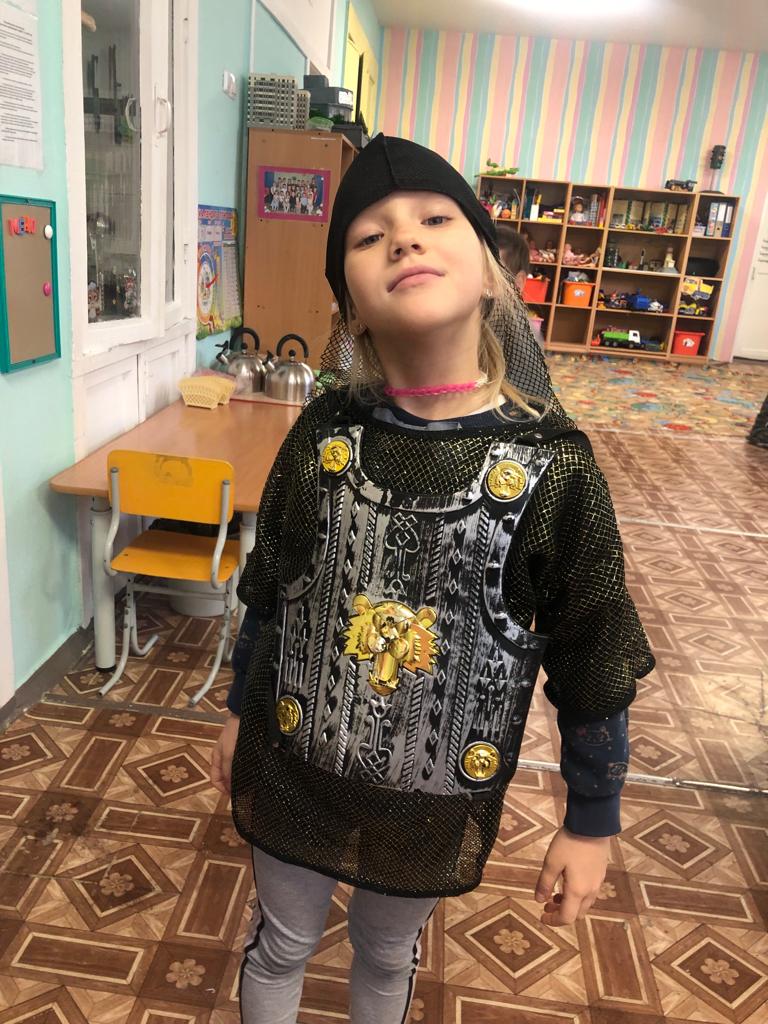 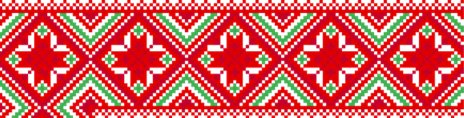 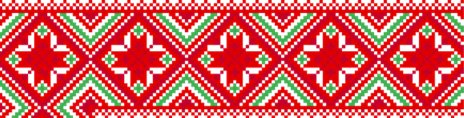 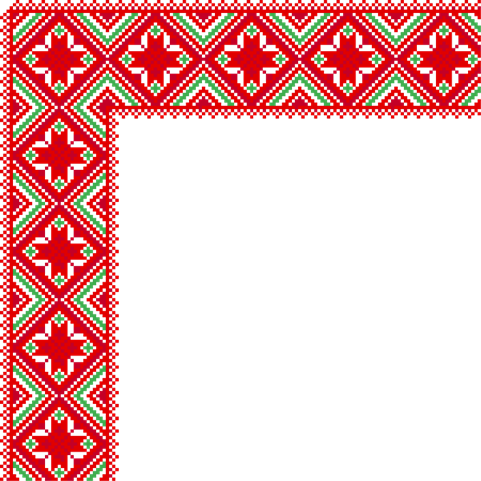 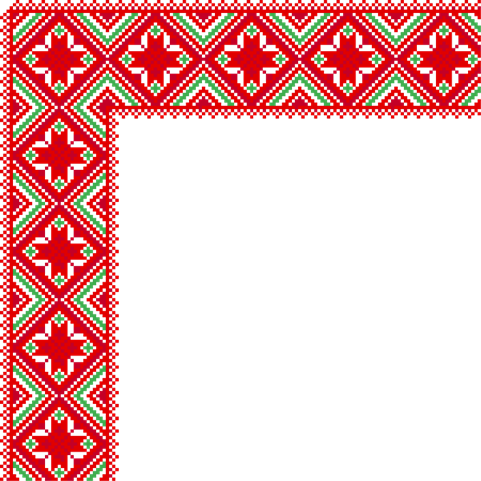 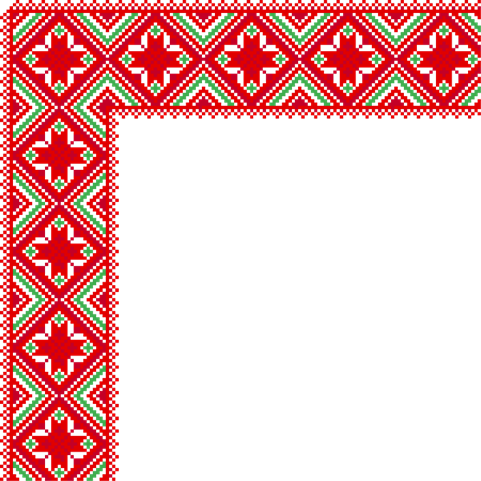 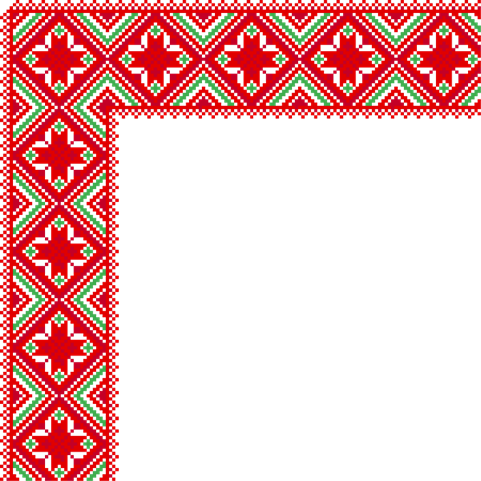 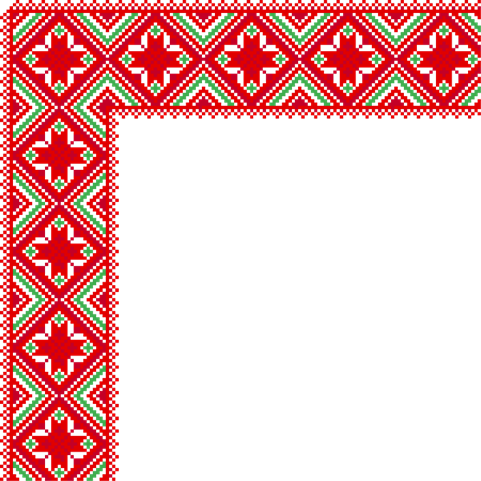 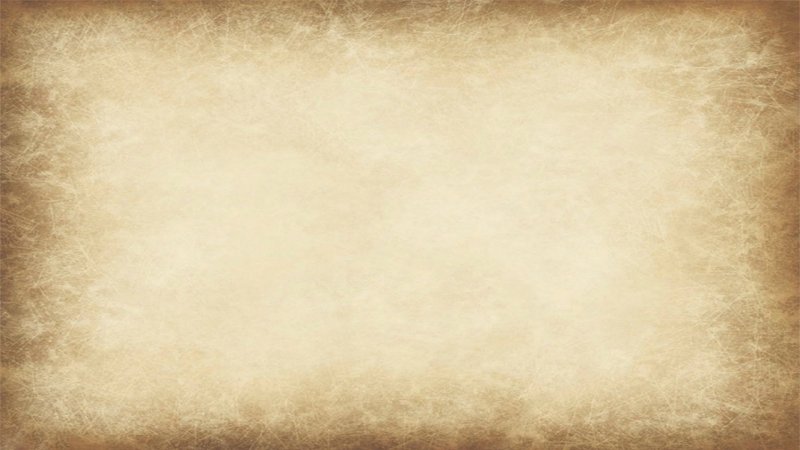 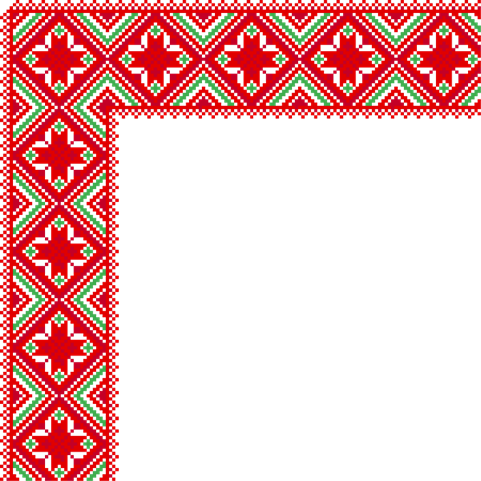 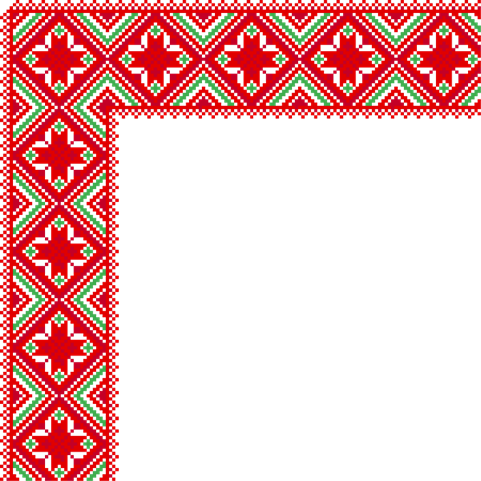 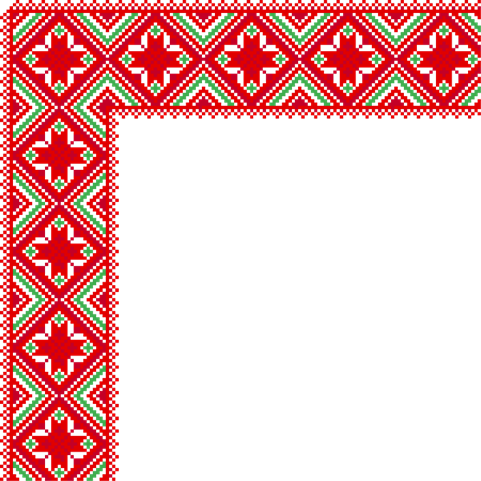 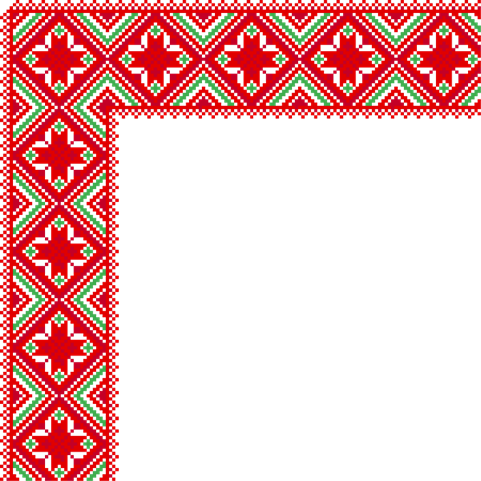 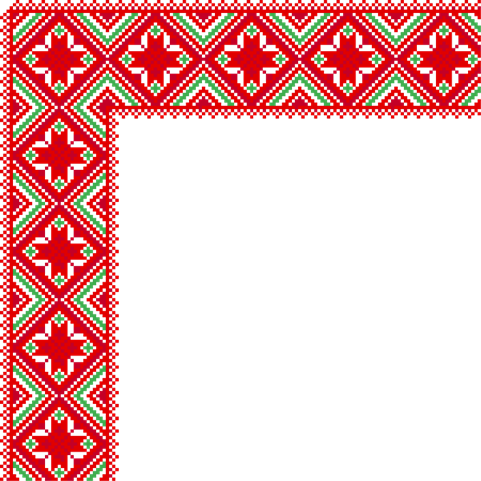 Рисование красками «гуашь»                                                                    «Богатырь. Защитник Земли Русской» 
Цель: продолжать  закреплять умение  рисовать портрет человека, соблюдая пропорции частей тела.
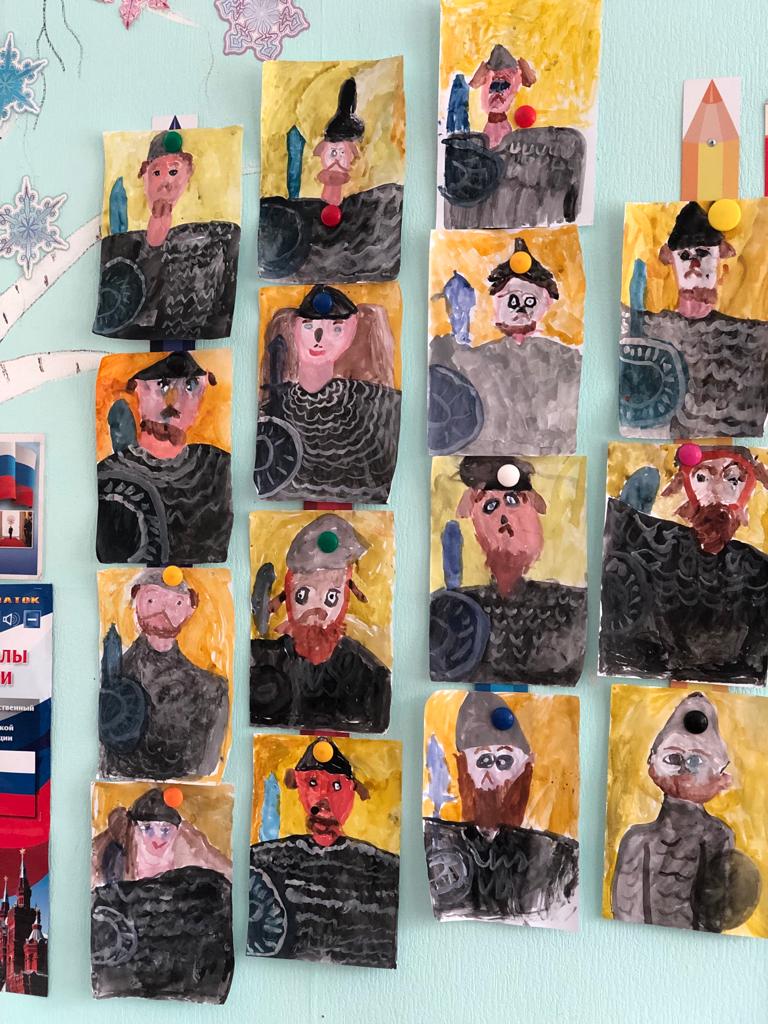 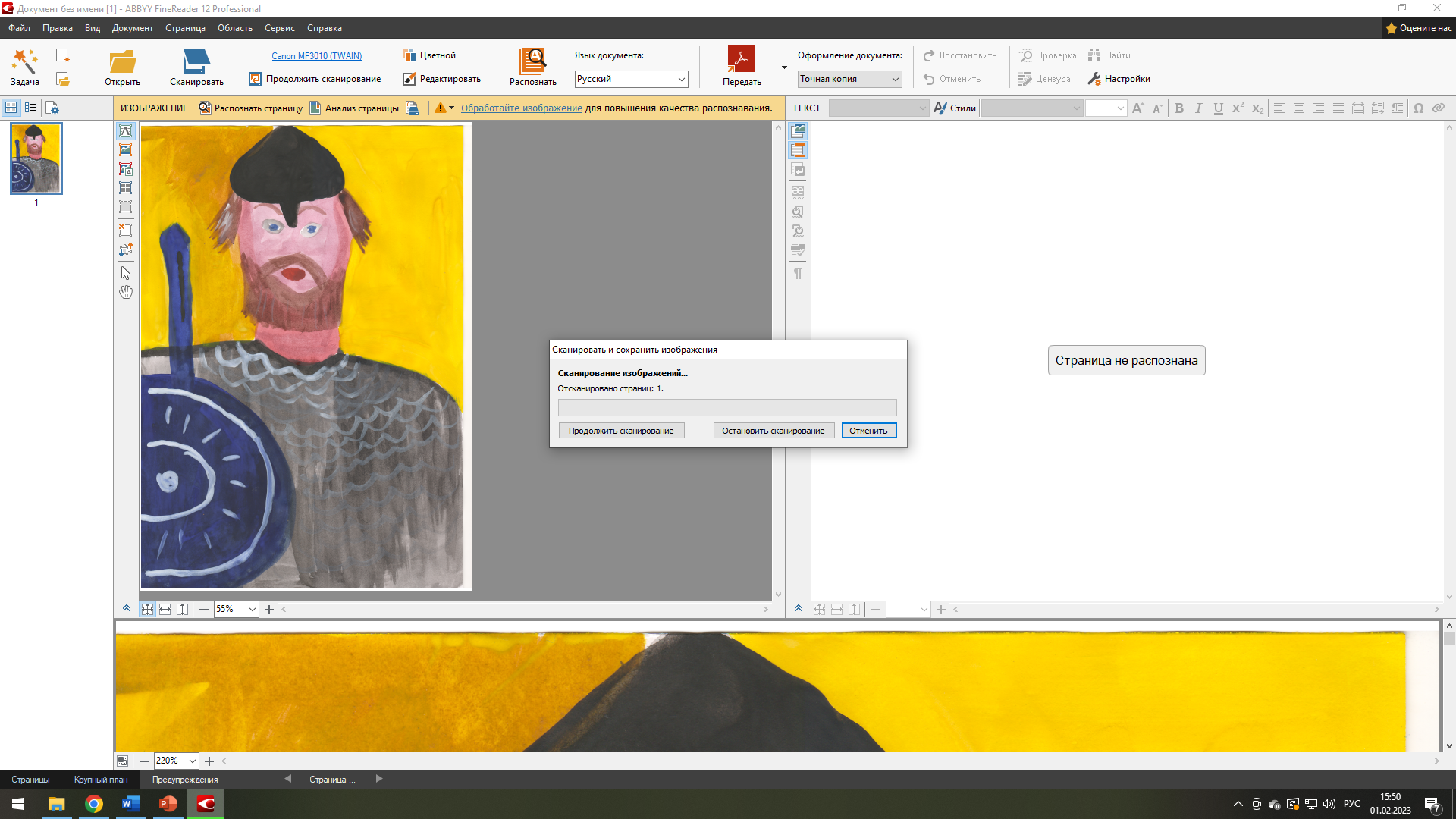 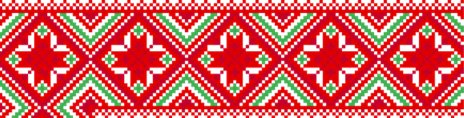 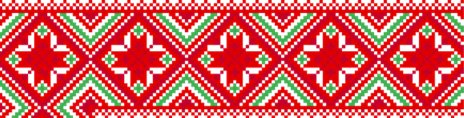 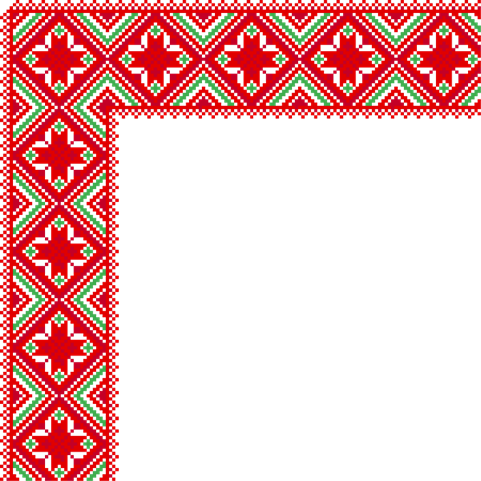 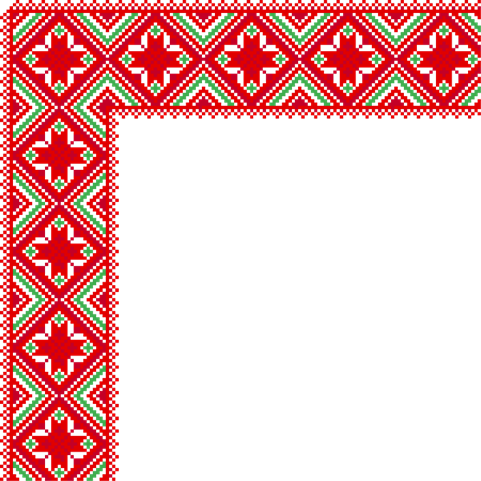 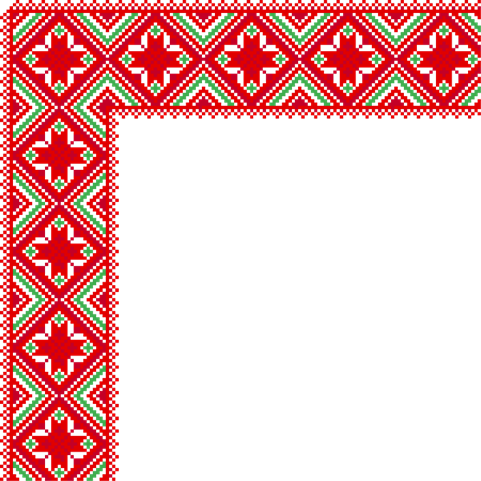 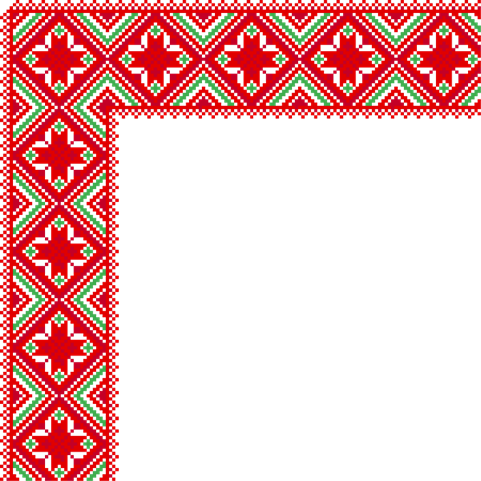 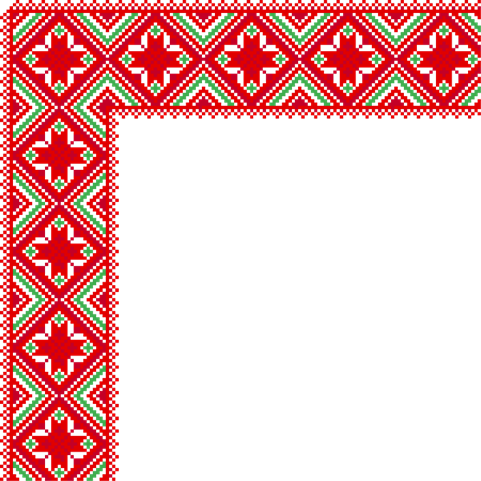 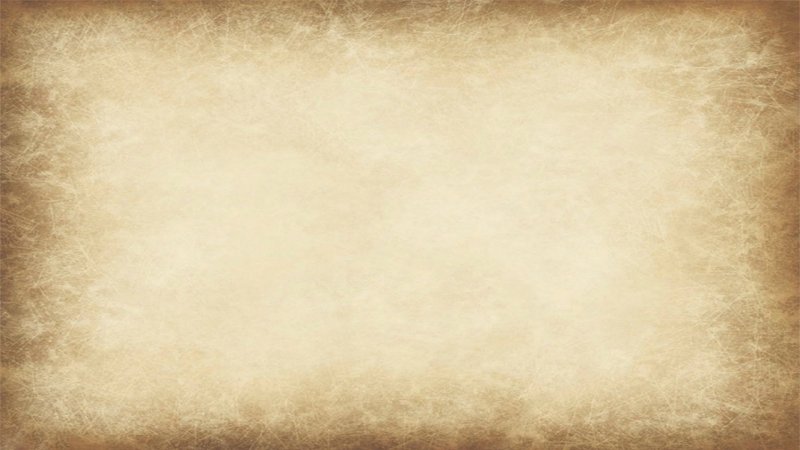 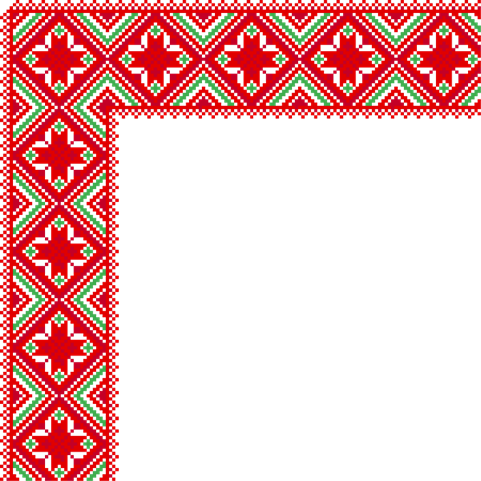 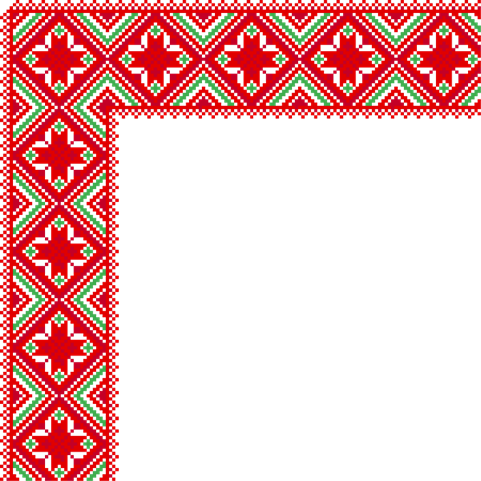 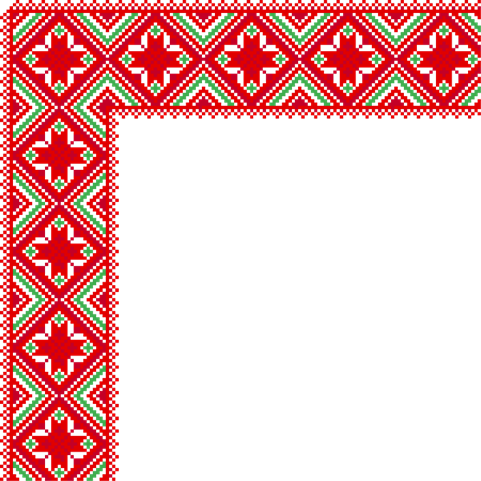 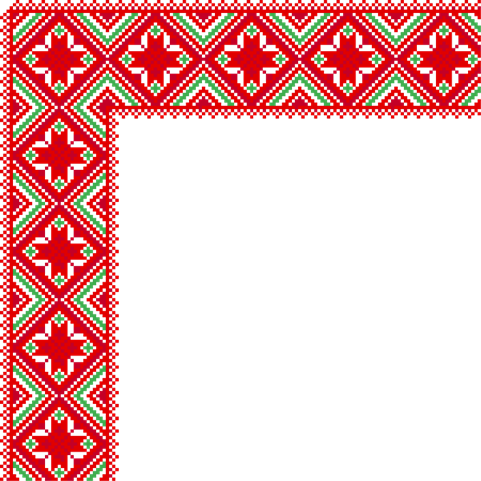 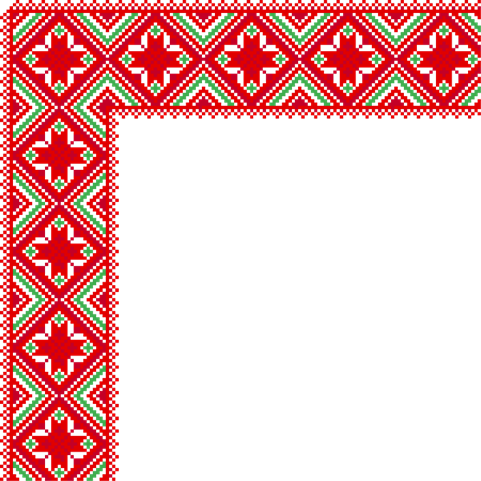 Рисование цветными карандашами                                                                   «Сражение со Змеем Горынычем»                                                                                                     Цель: формировать представления о героических защитниках земли русской, познакомить детей с образом мифического существа.
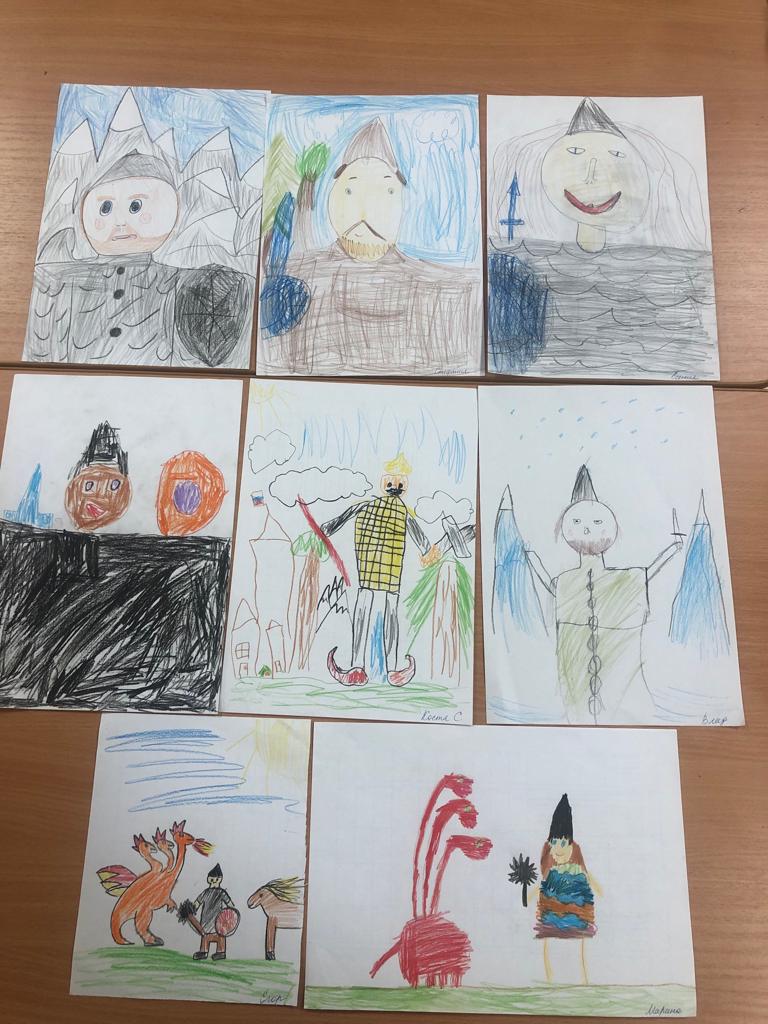 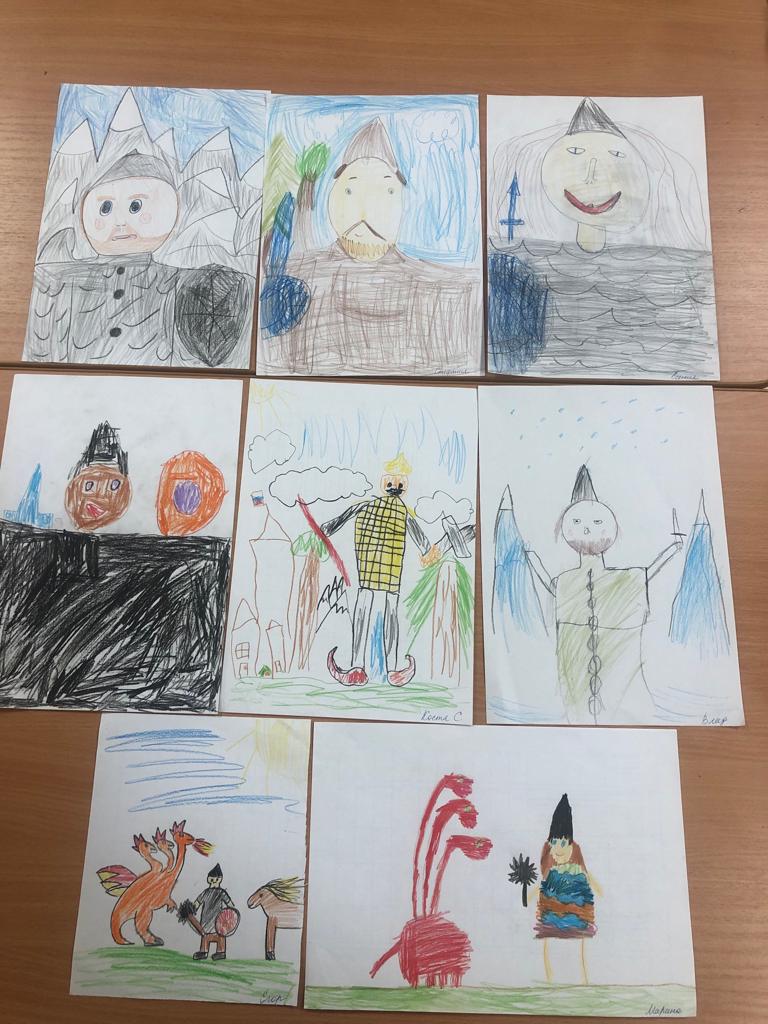 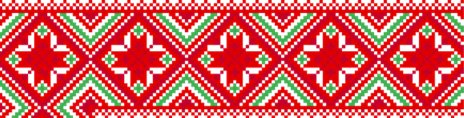 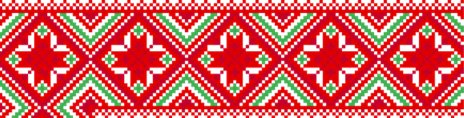 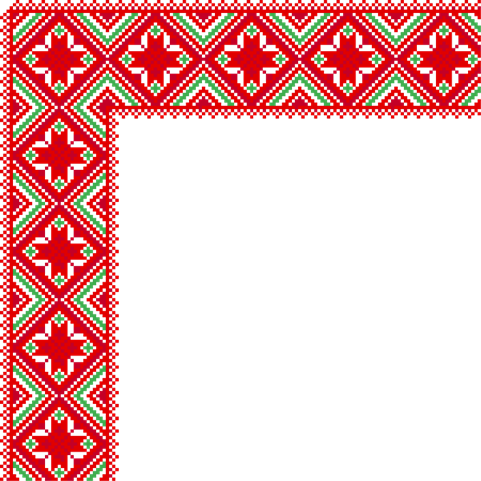 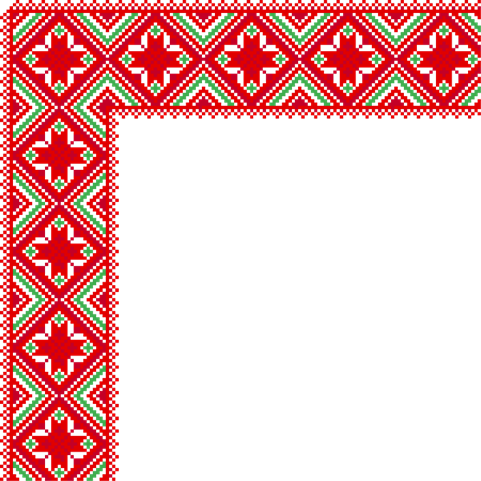 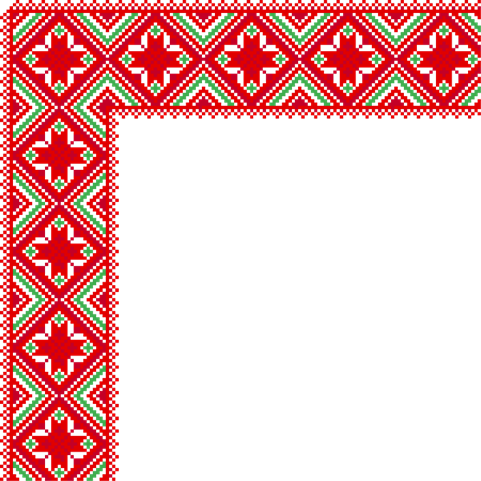 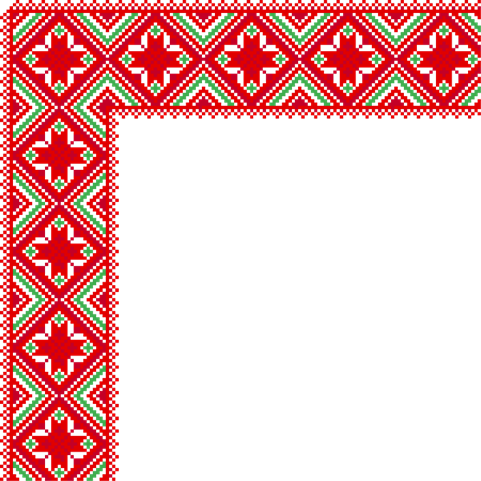 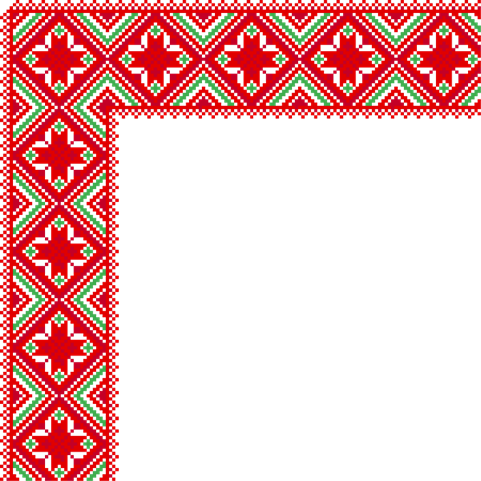 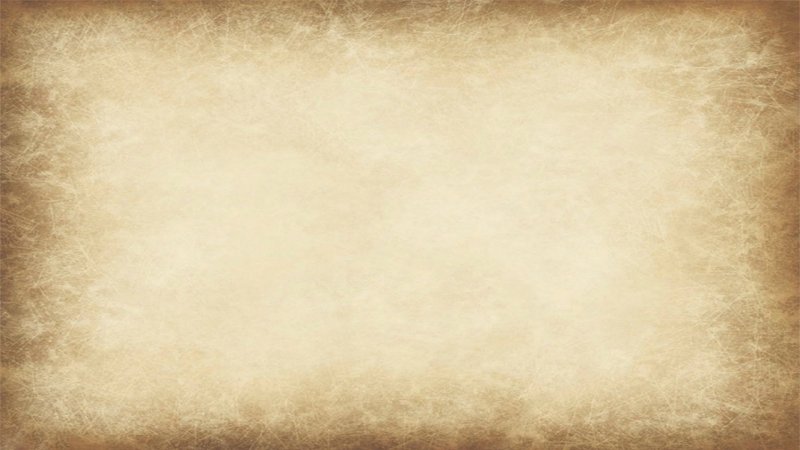 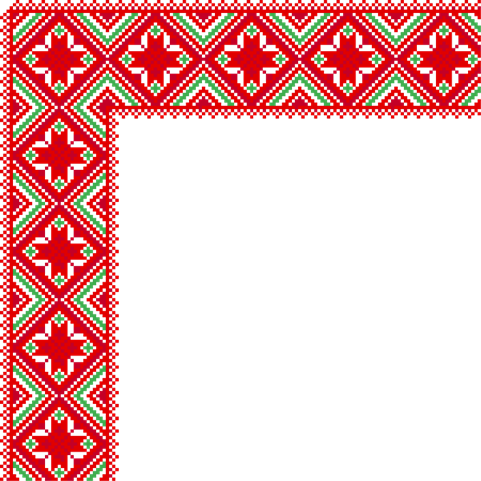 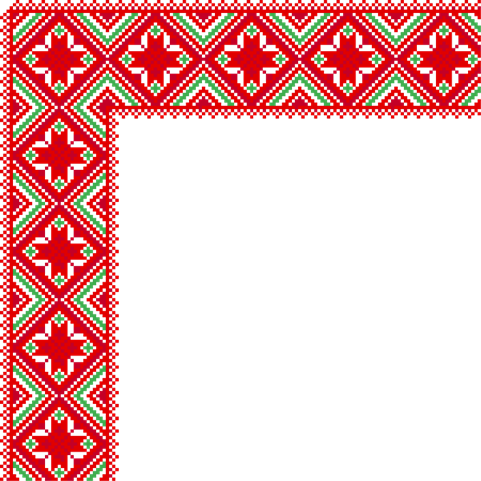 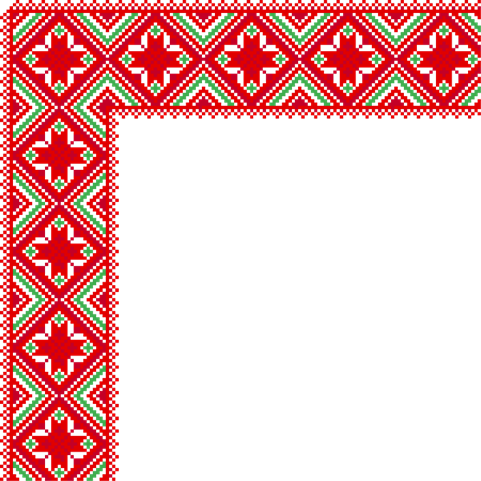 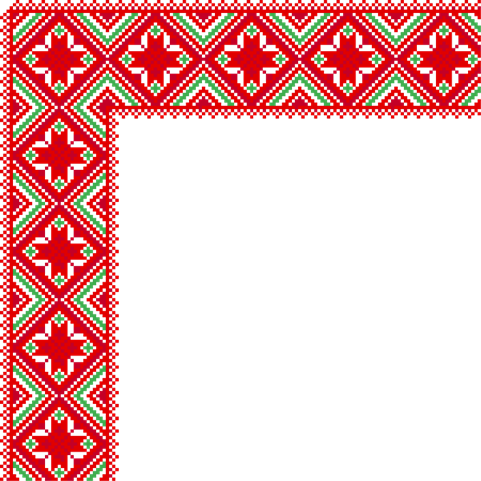 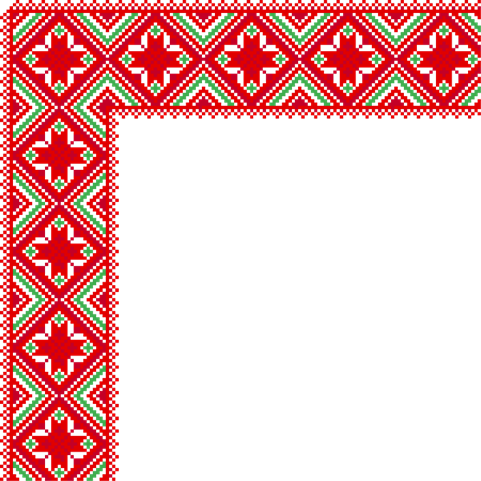 Прослушивание музыкальных произведений про богатырей на занятиях музыкального развития                                                                                Цель: понимать значение народного творчества; находить ассоциативные связи между художественными образами музыки и других видов искусства.
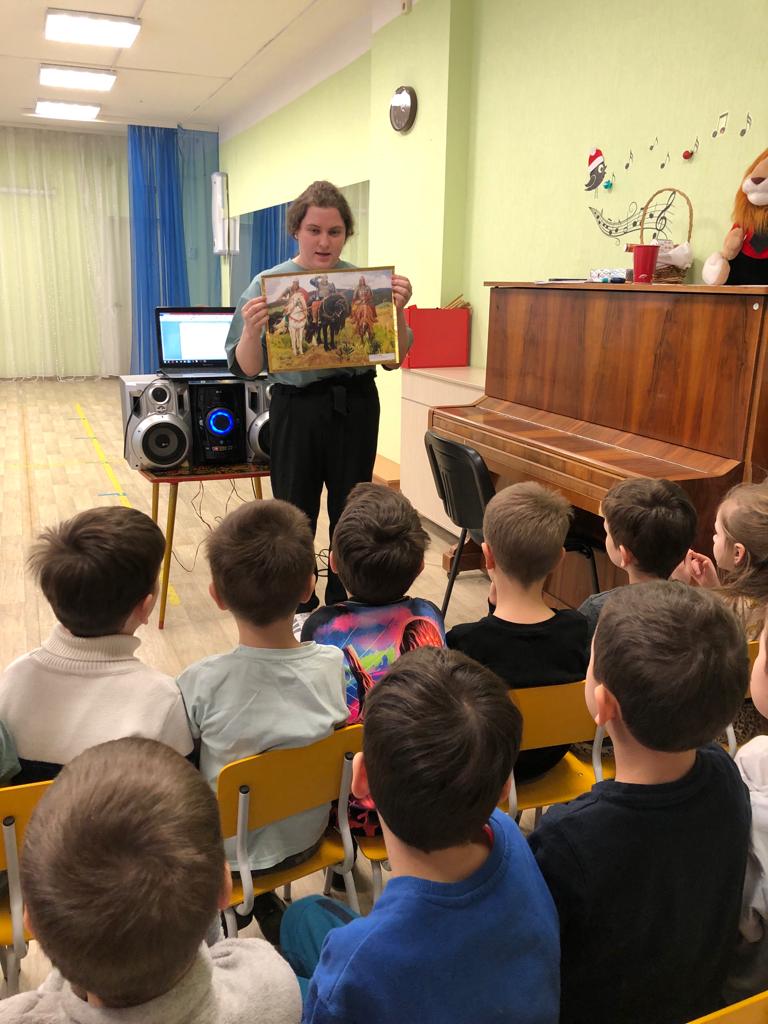 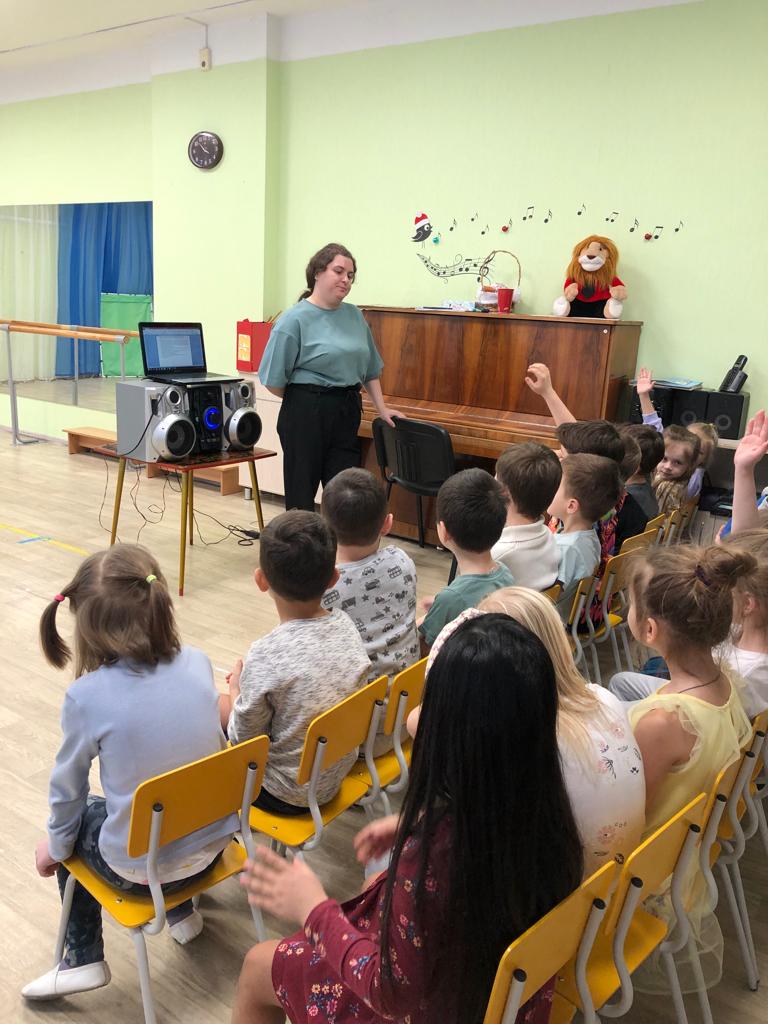 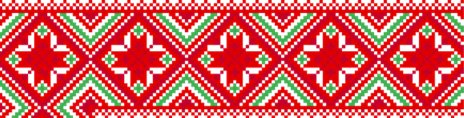 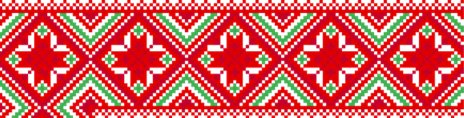 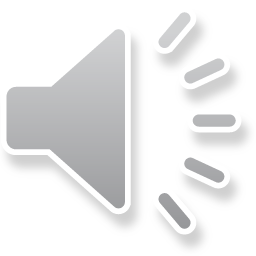 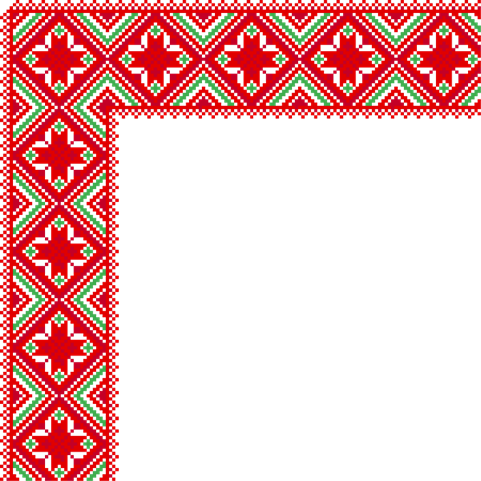 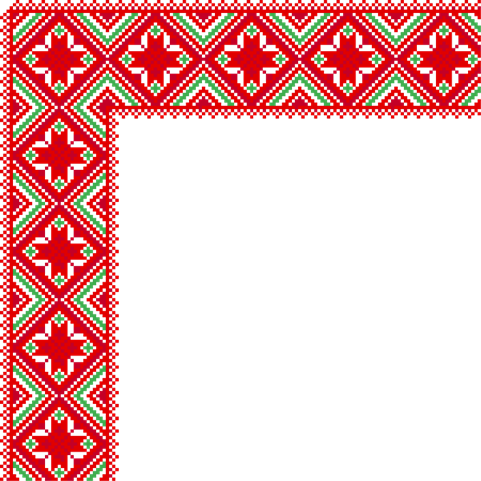 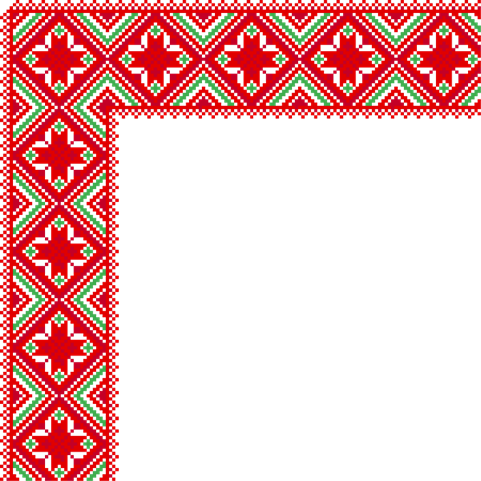 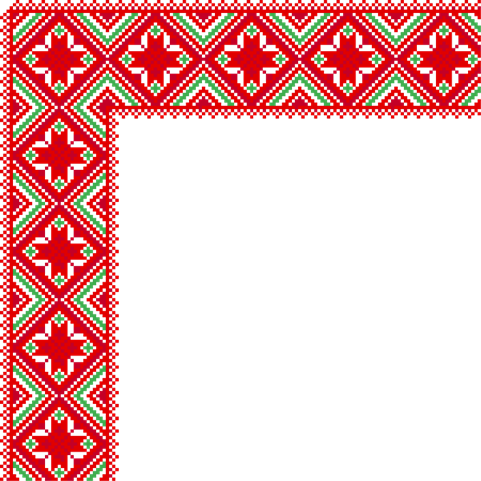 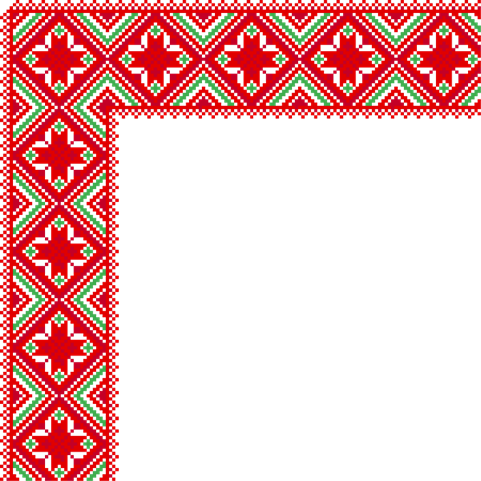 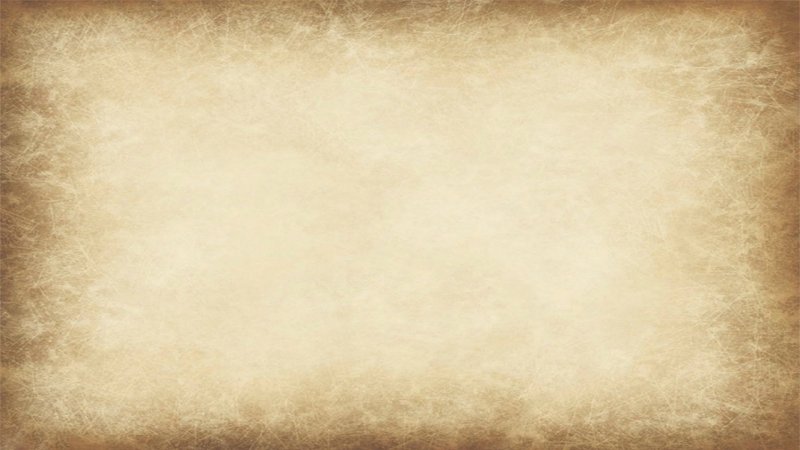 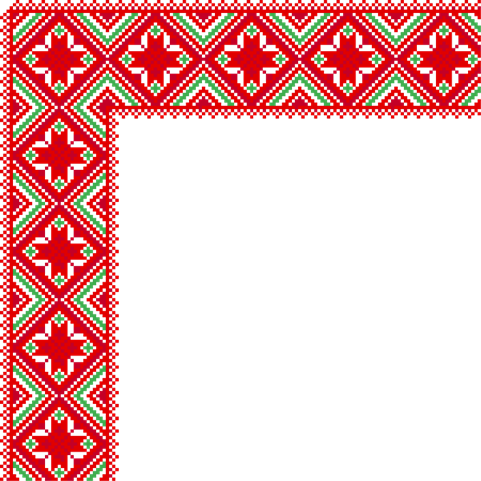 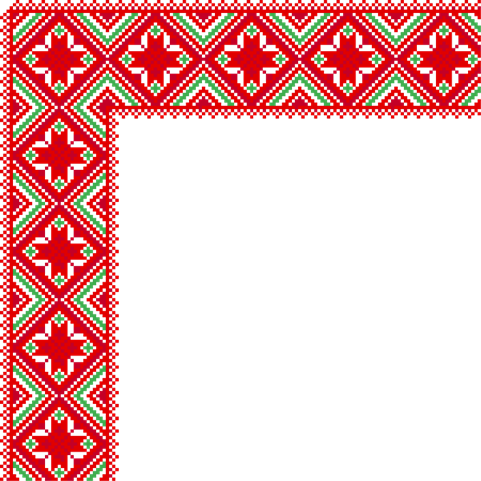 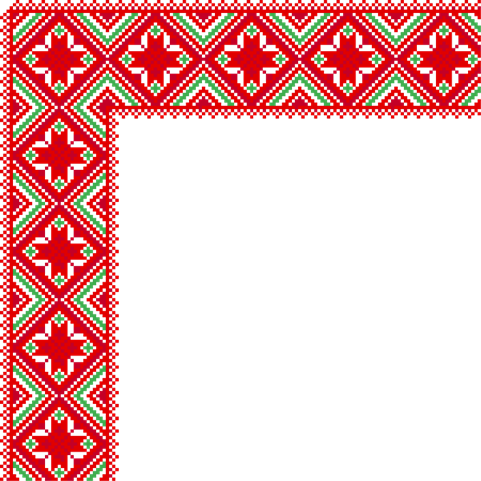 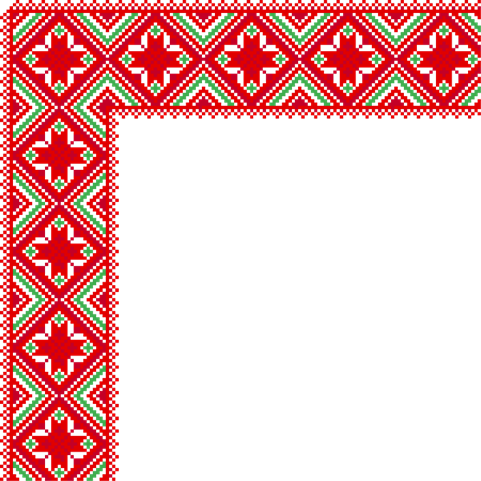 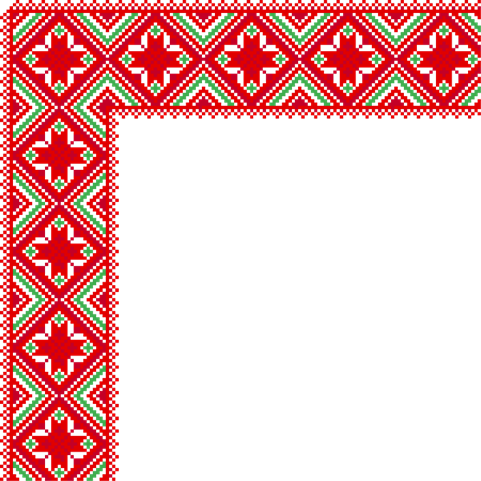 СПАСИБО ЗА ВНИМАНИЕ!
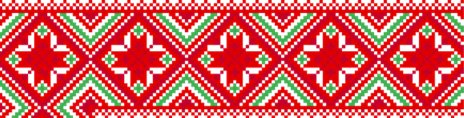 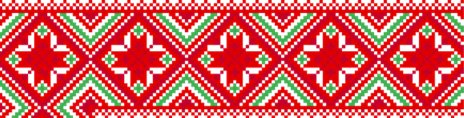 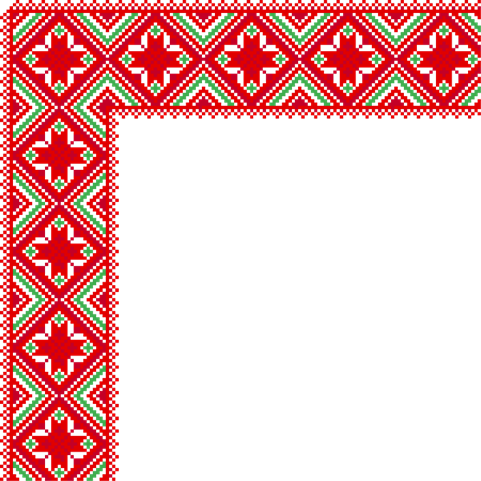 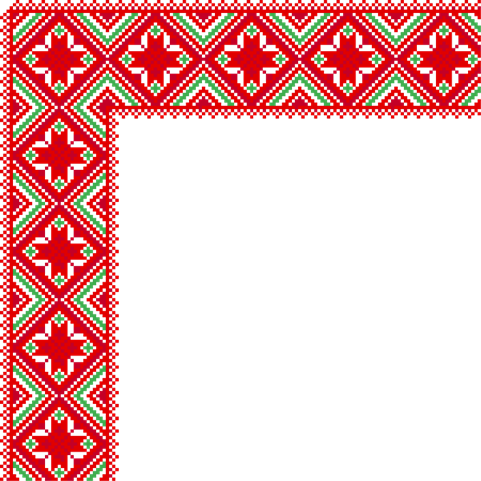 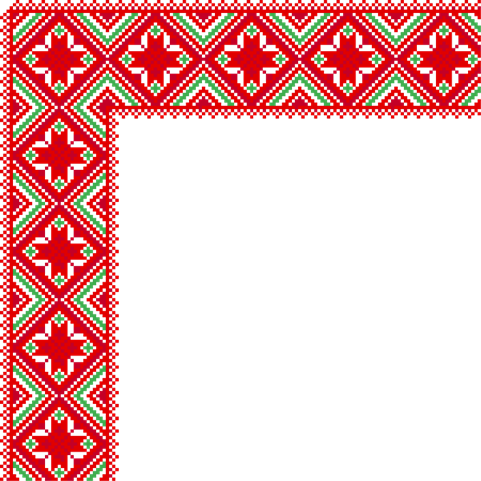 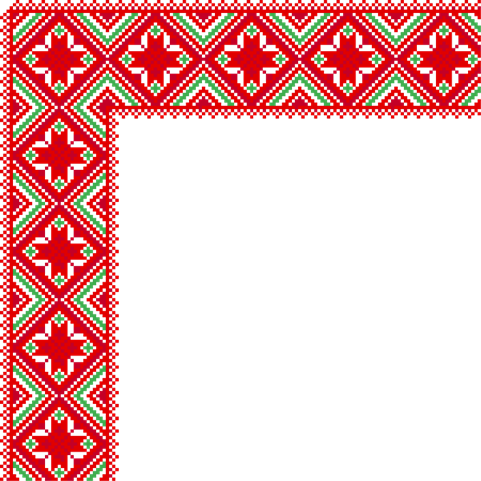 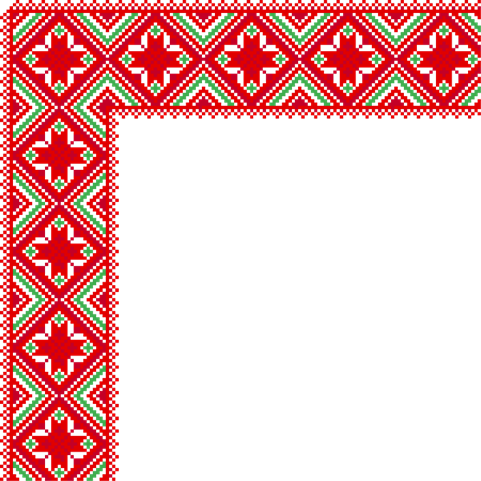